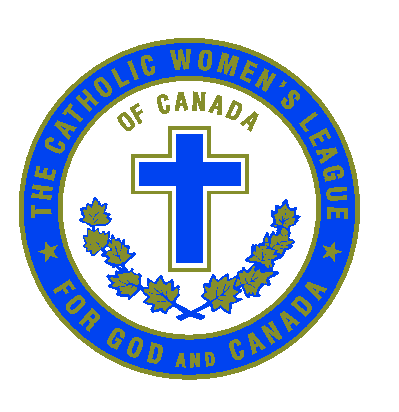 The Catholic Women’s League of Canada
Honorary Life Members
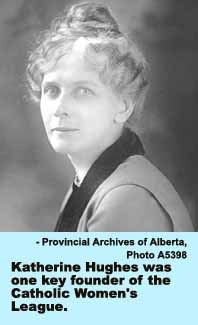 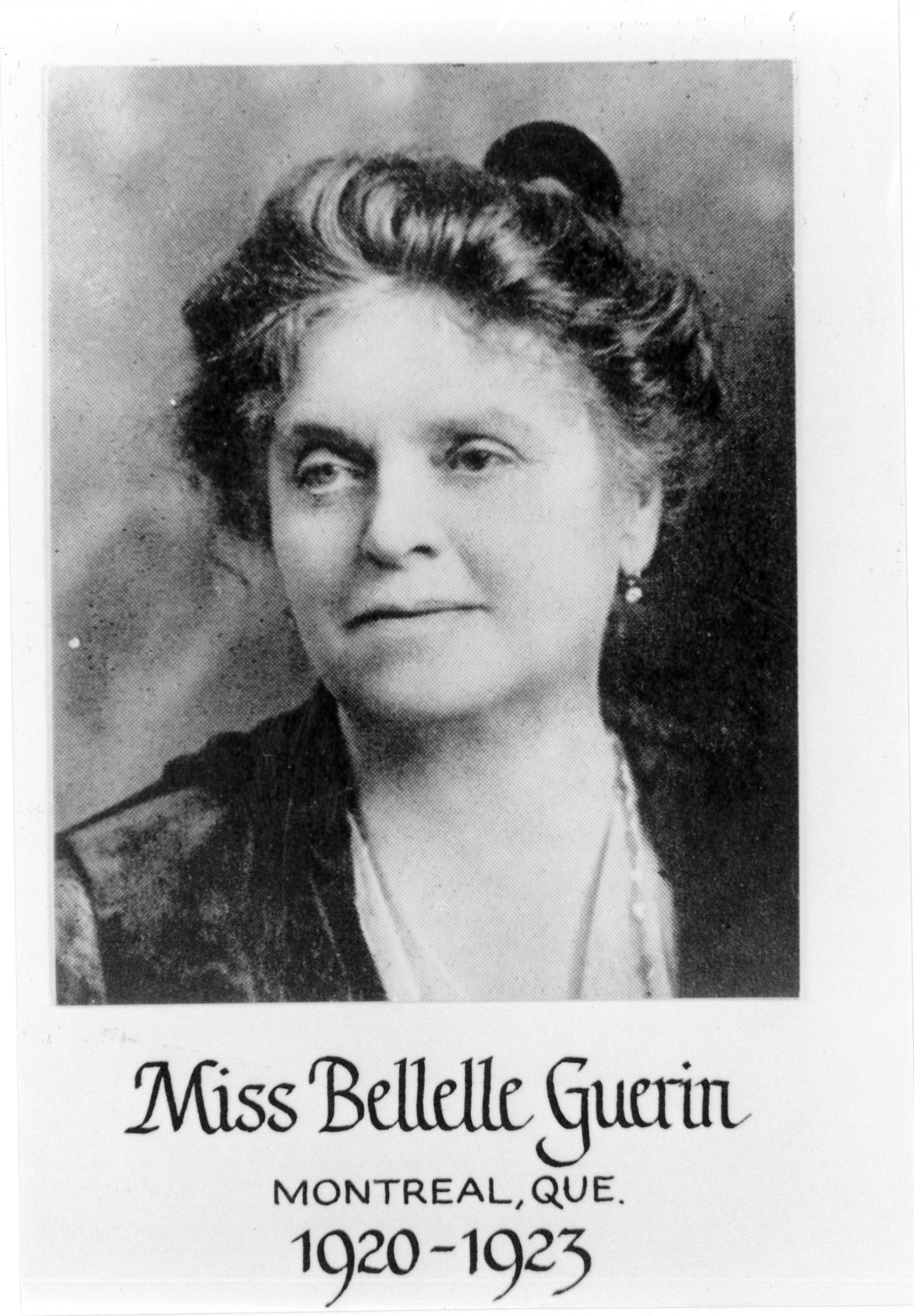 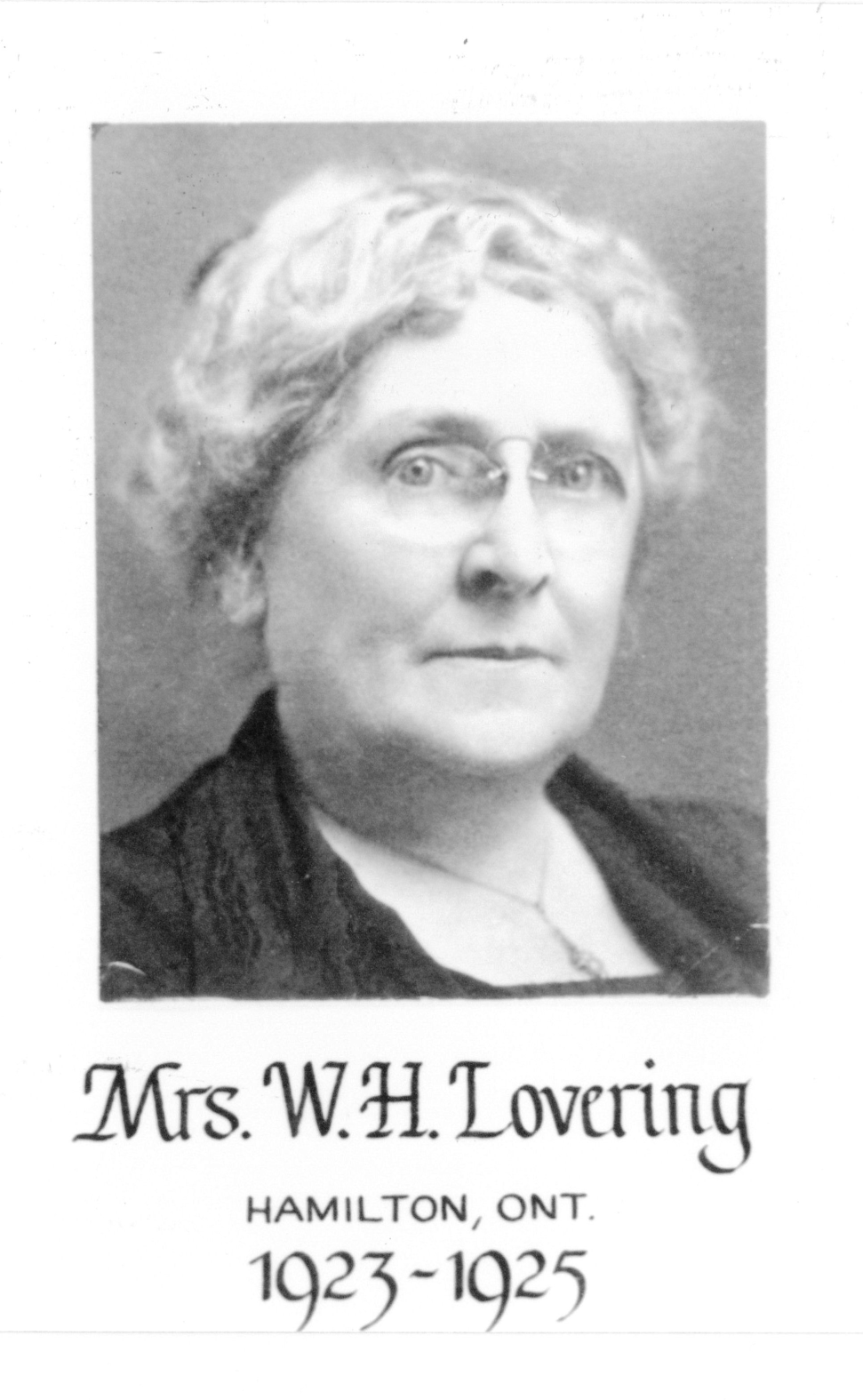 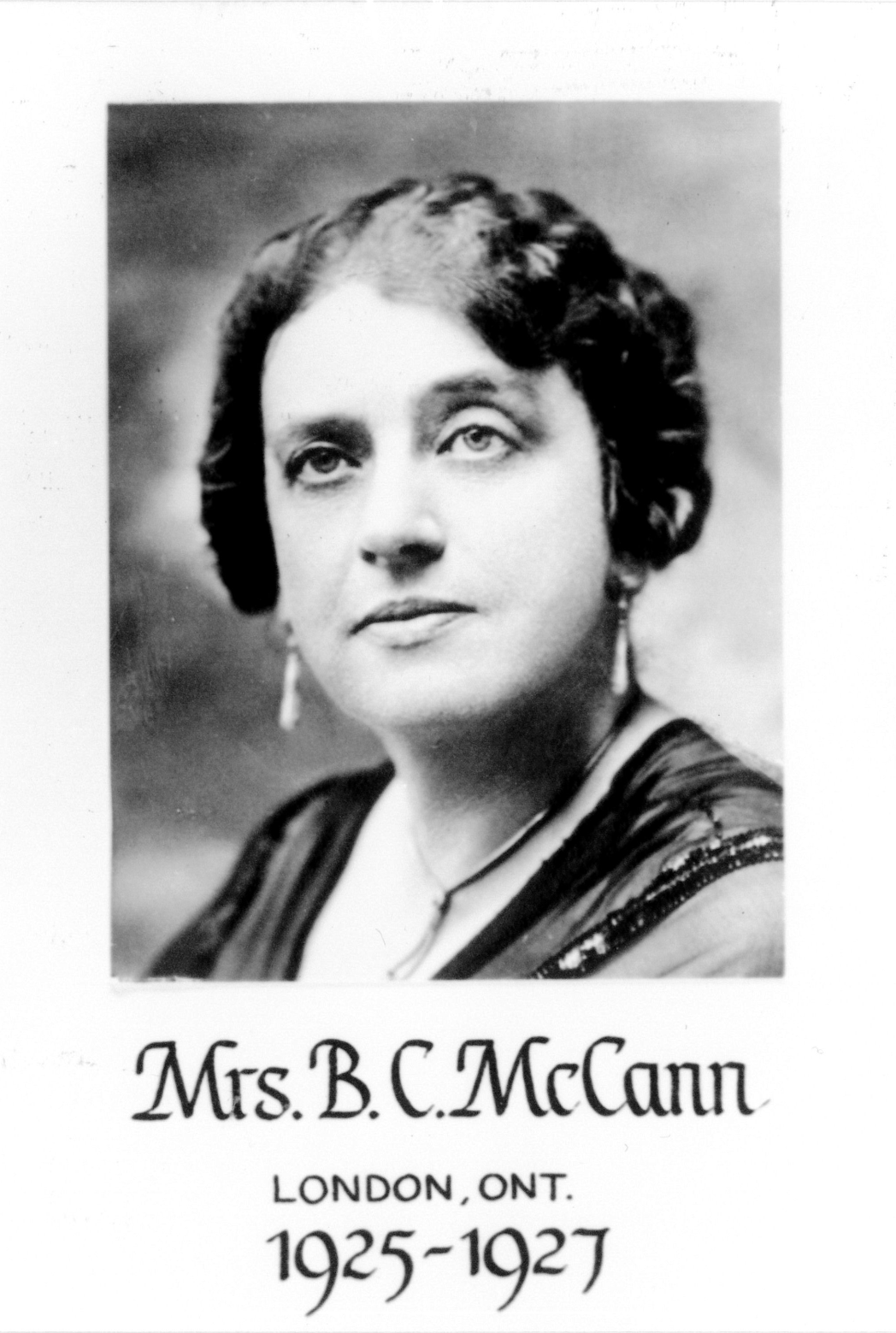 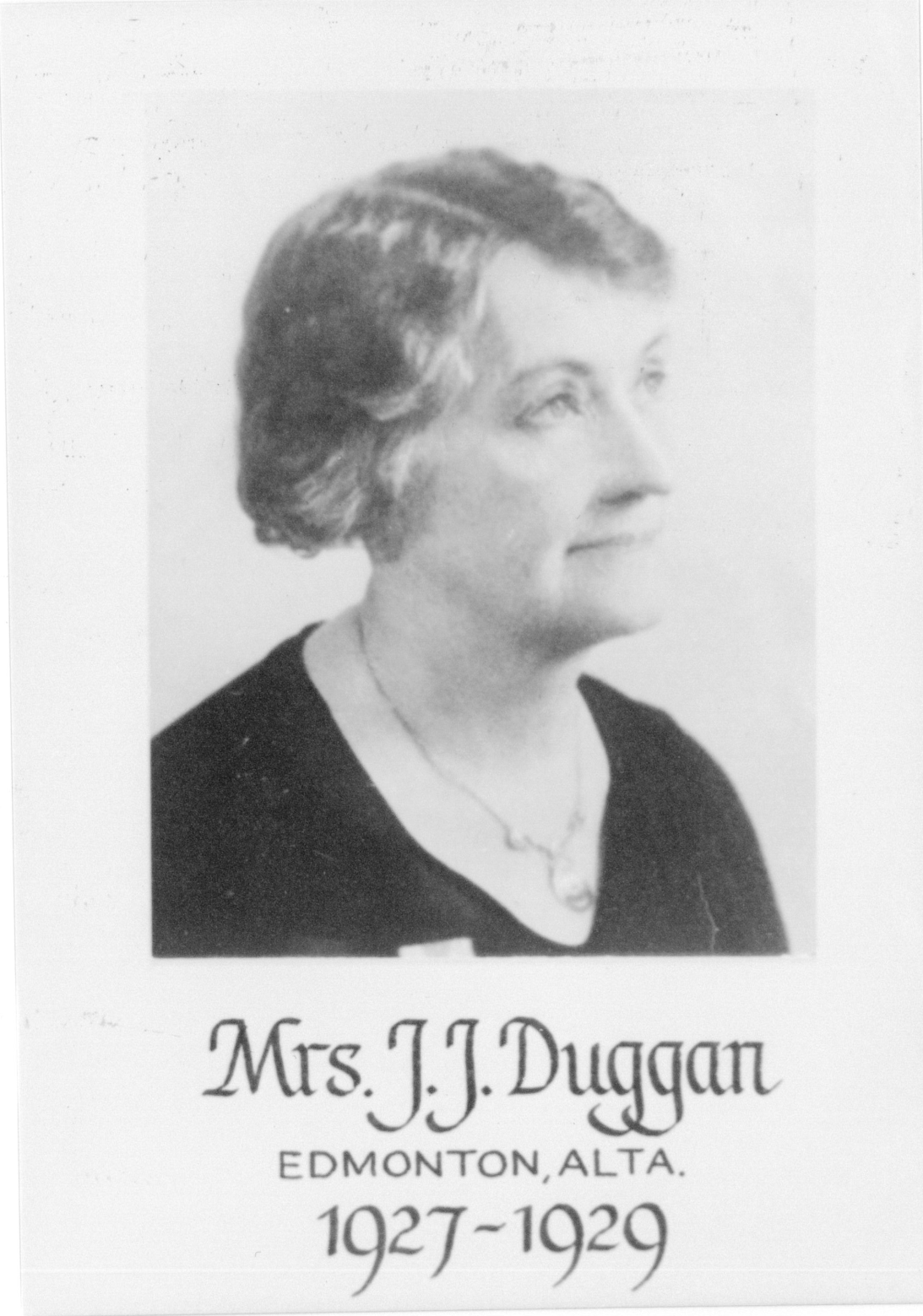 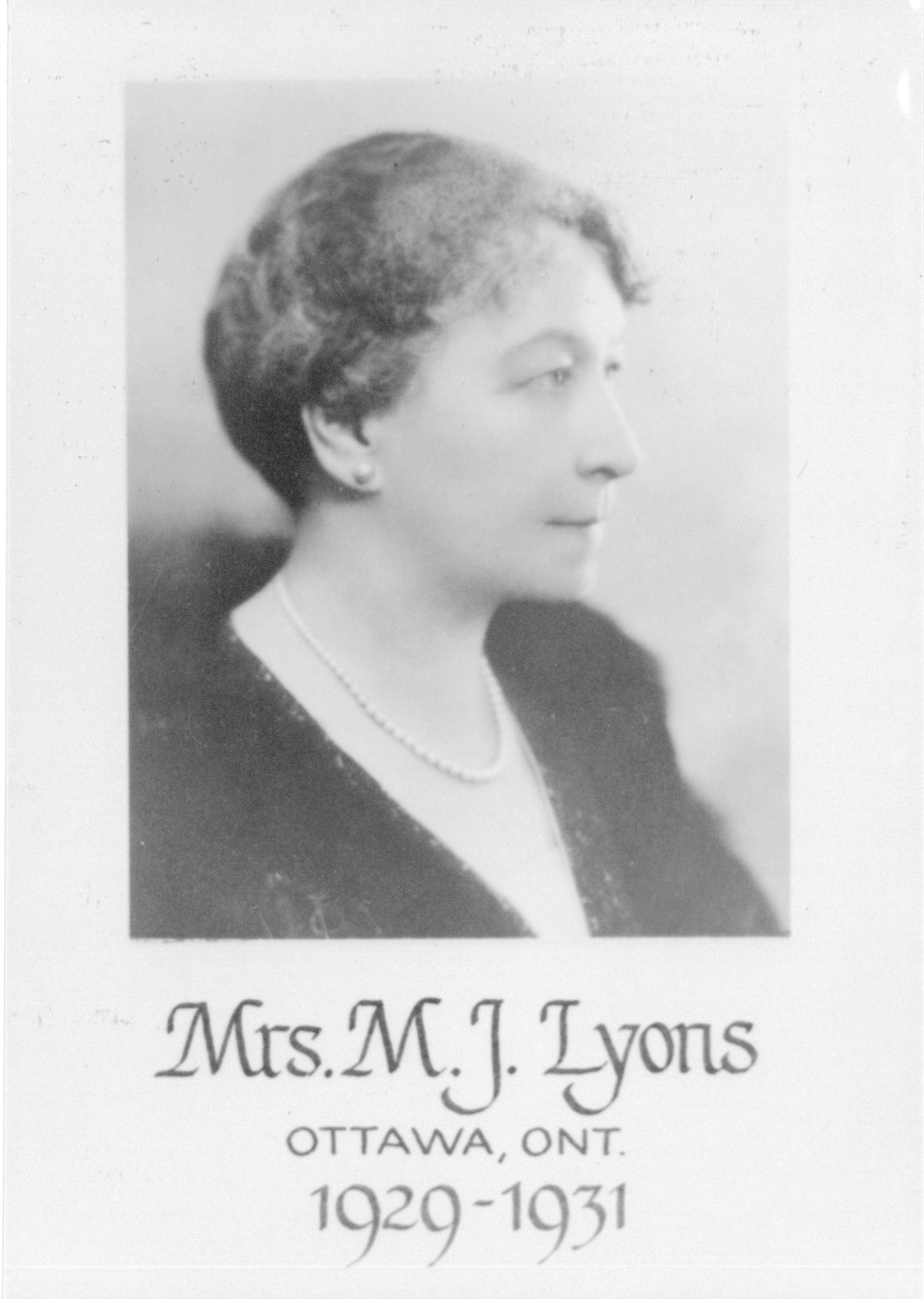 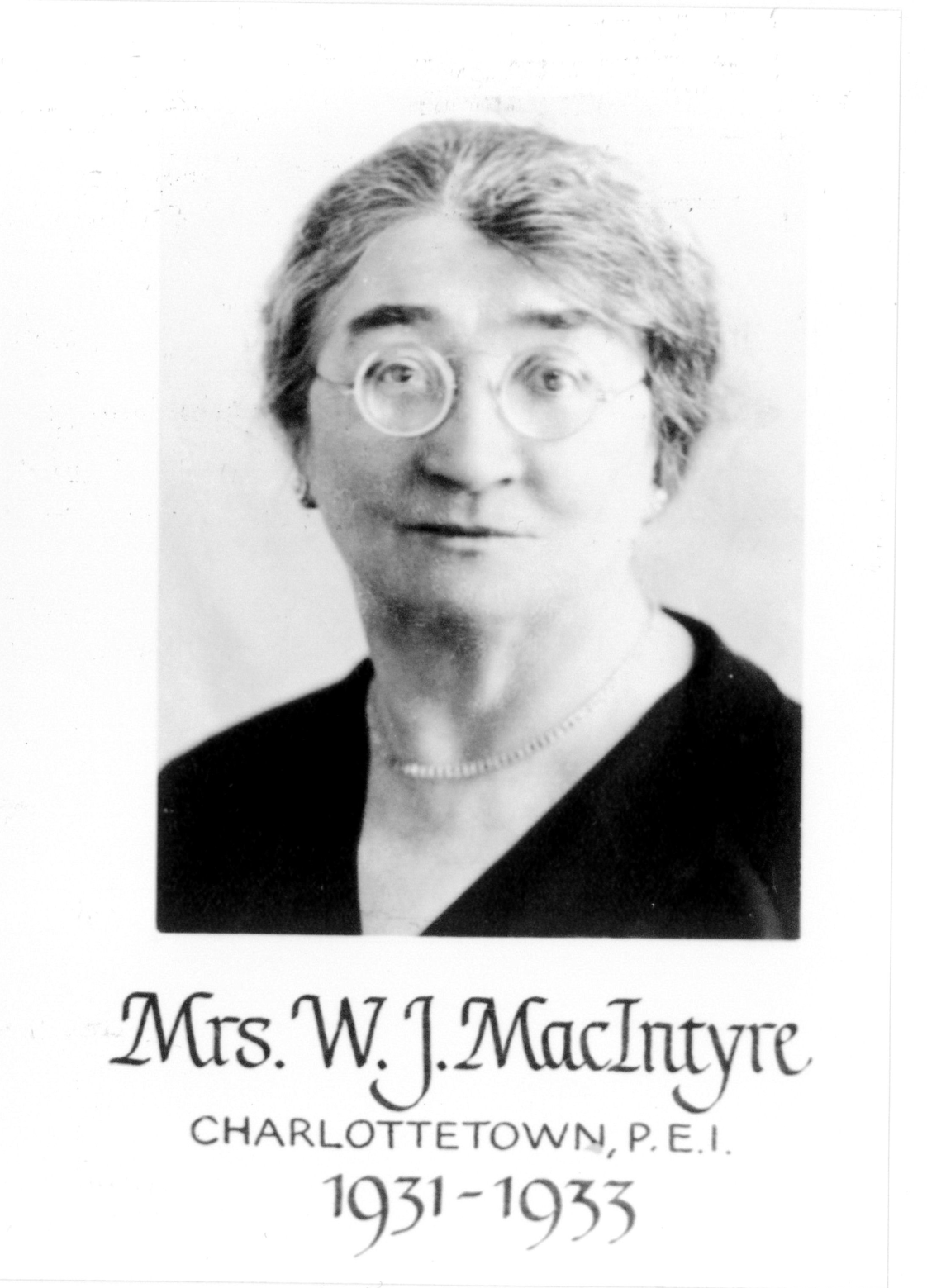 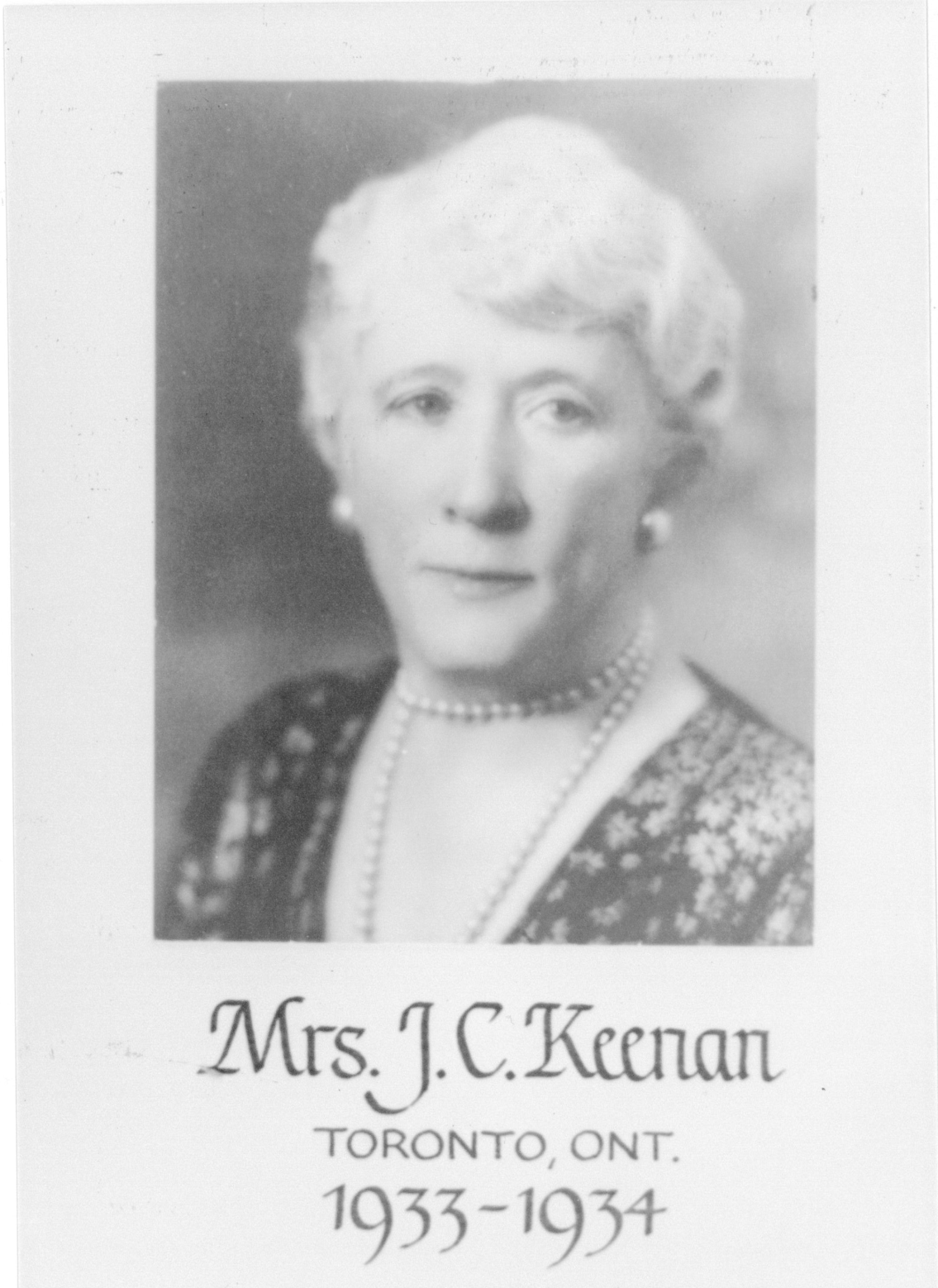 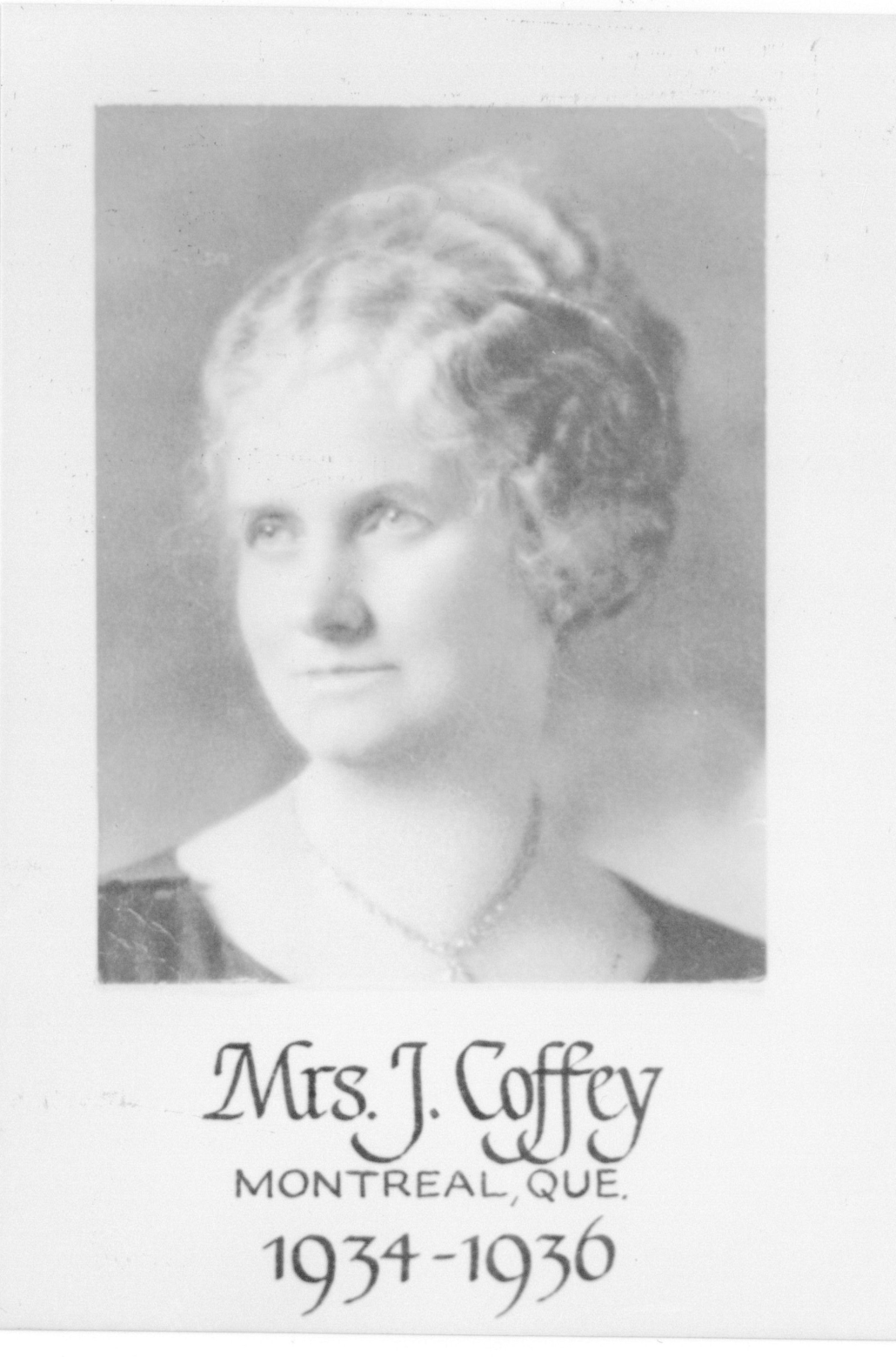 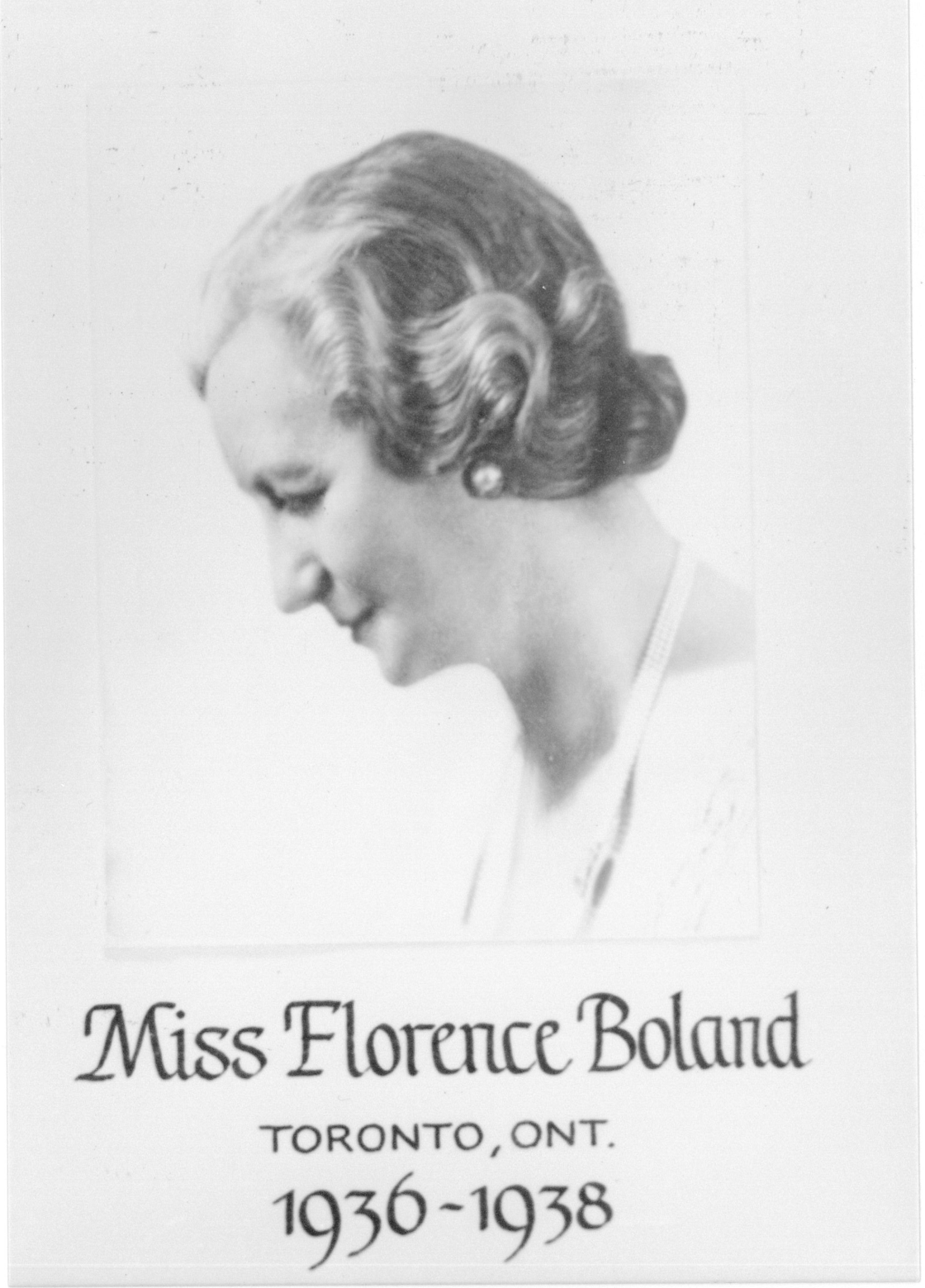 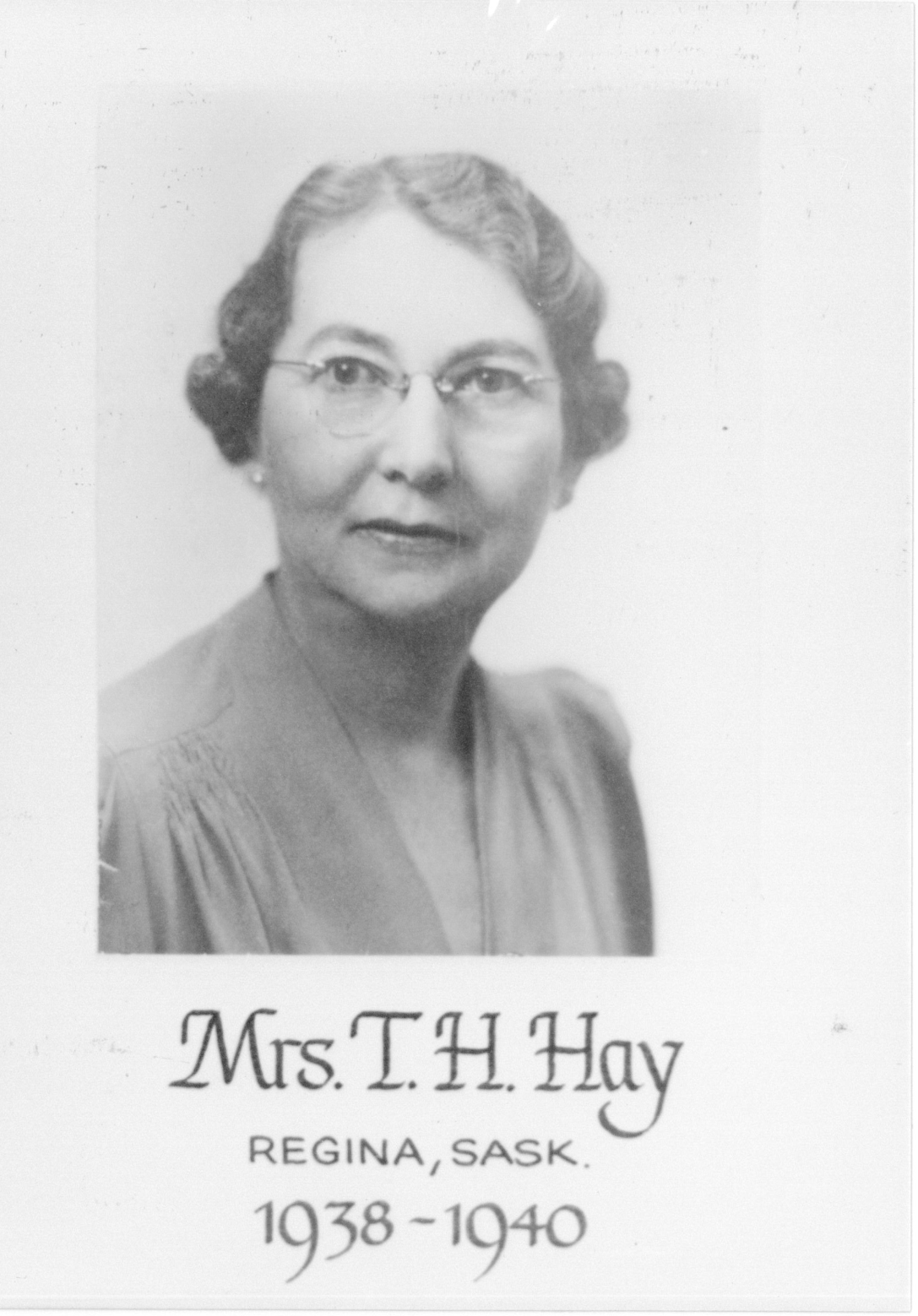 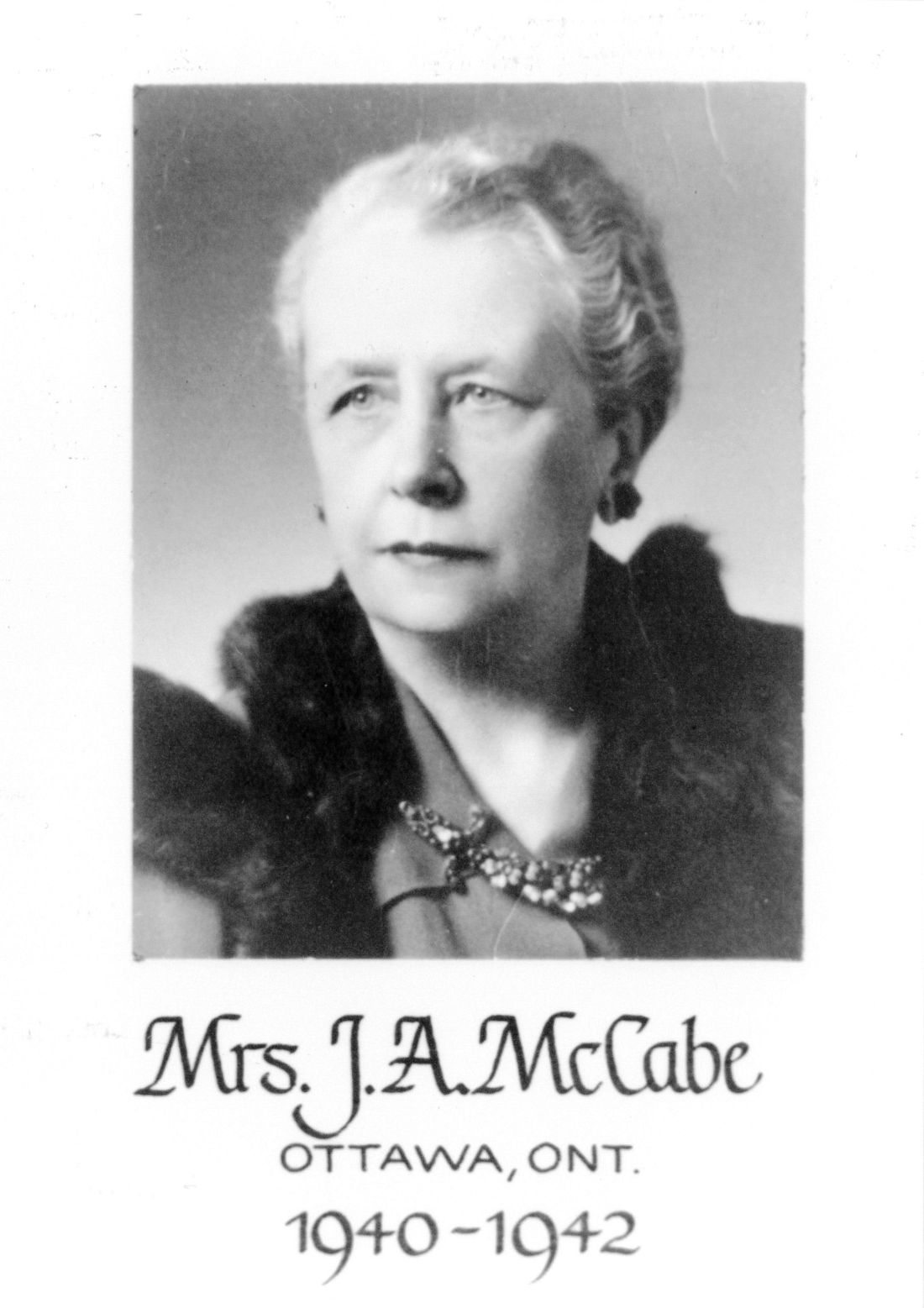 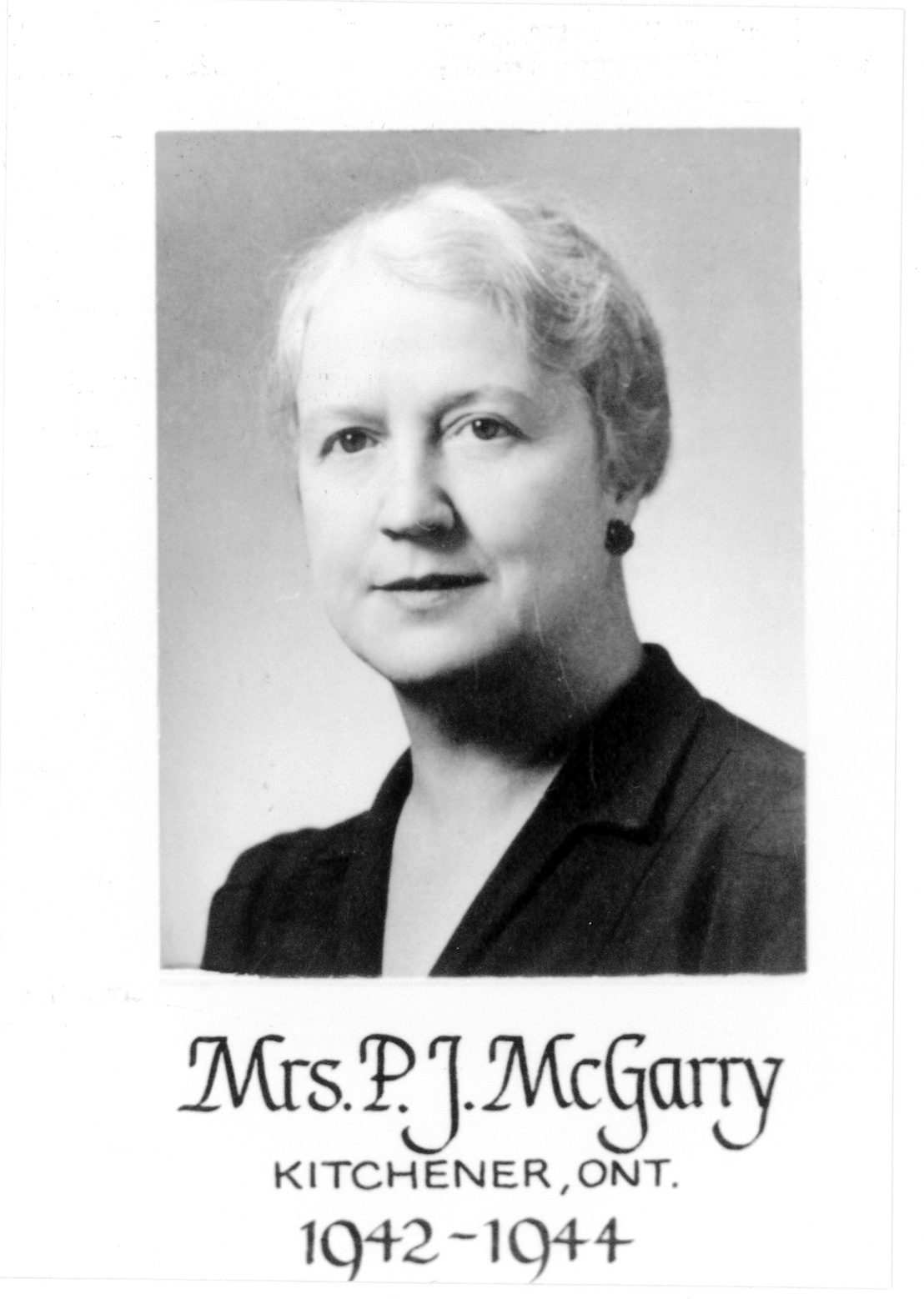 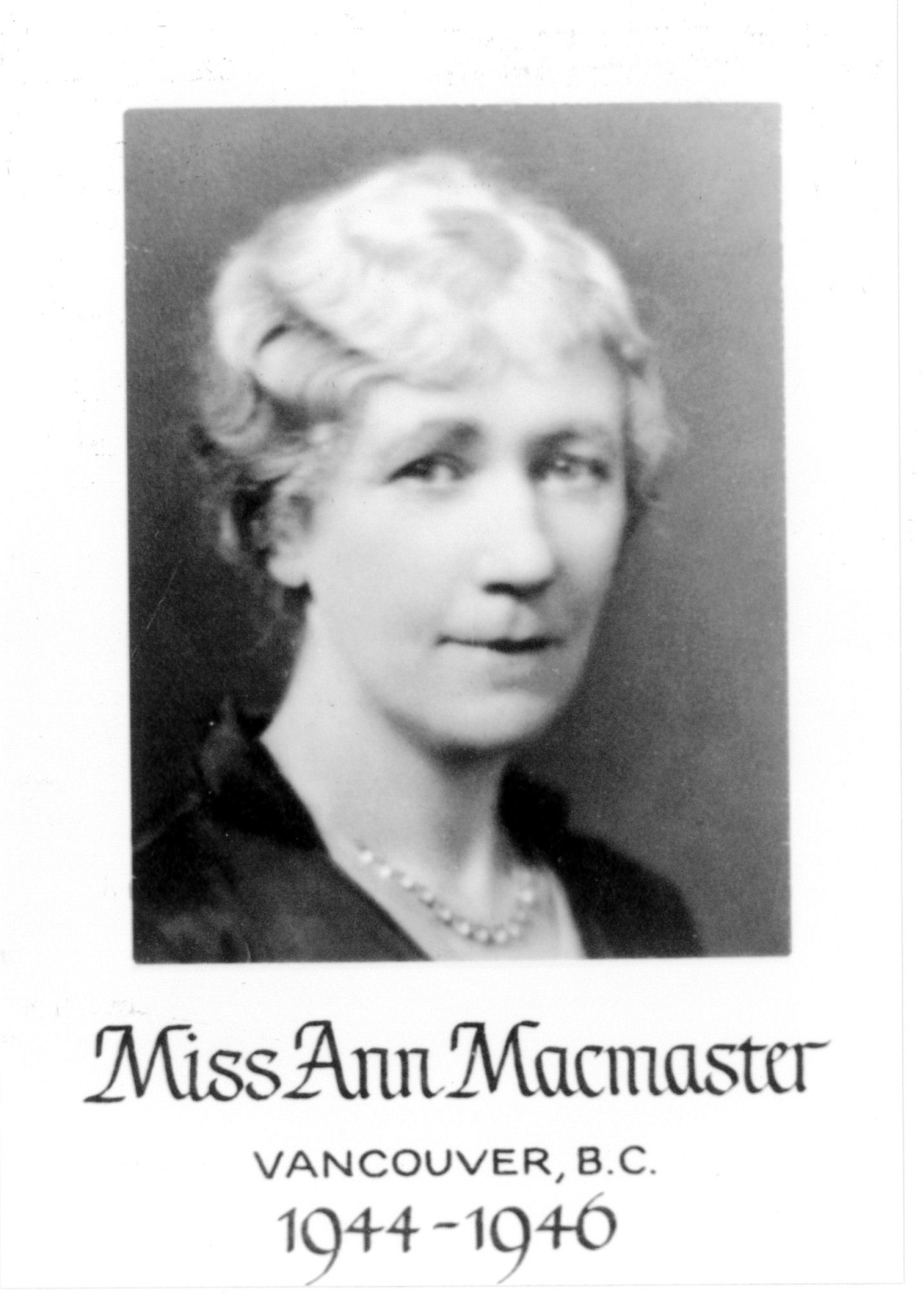 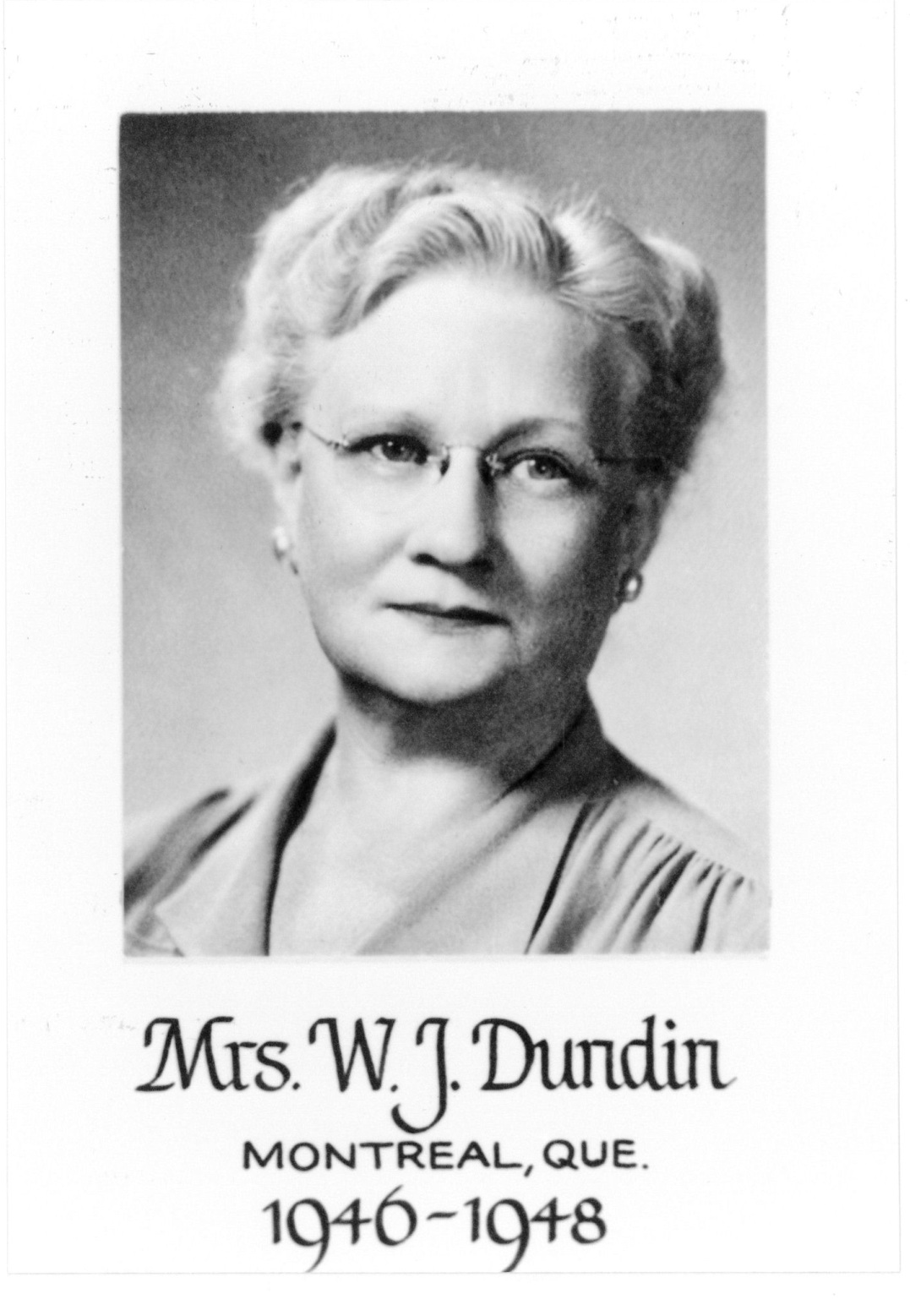 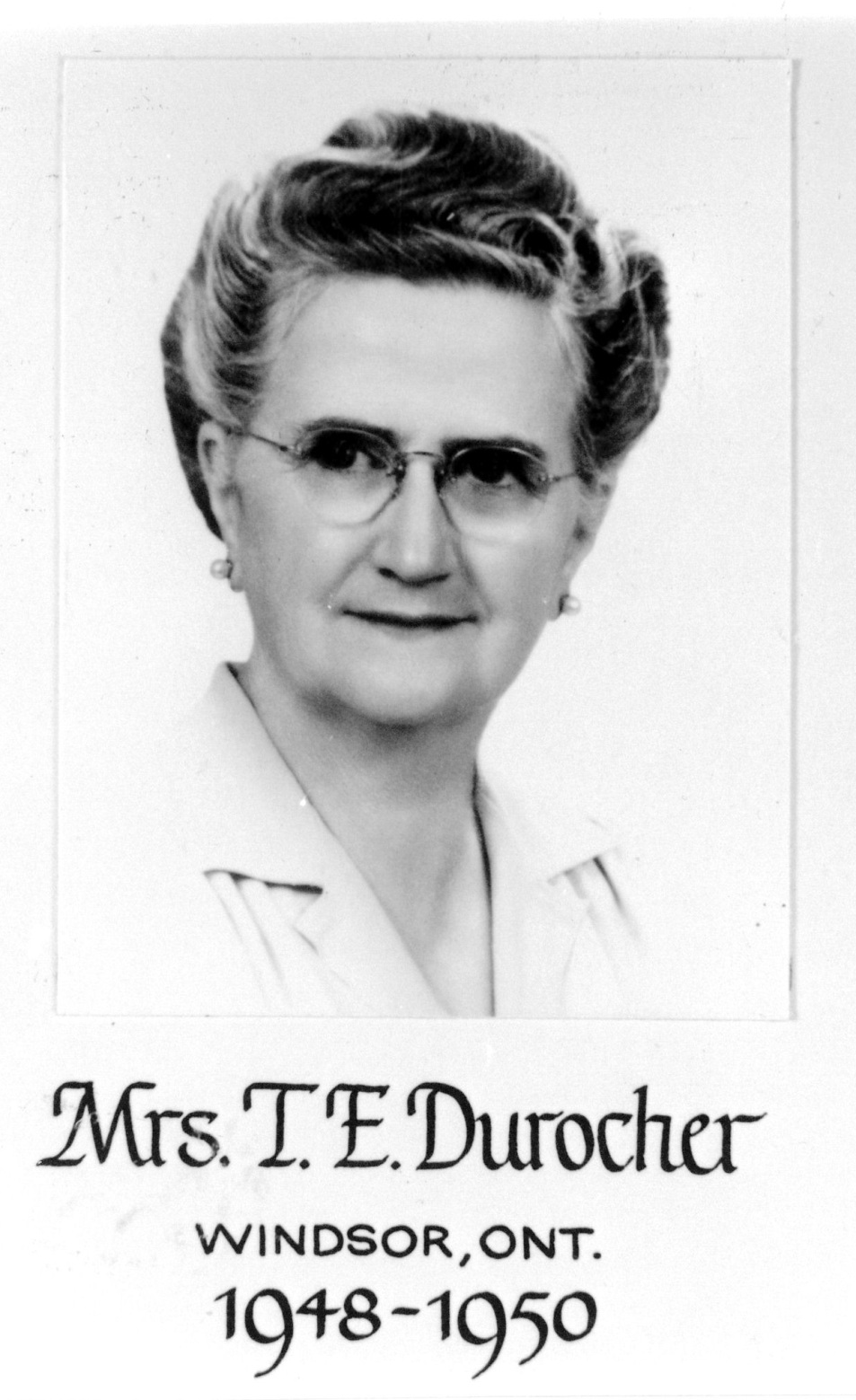 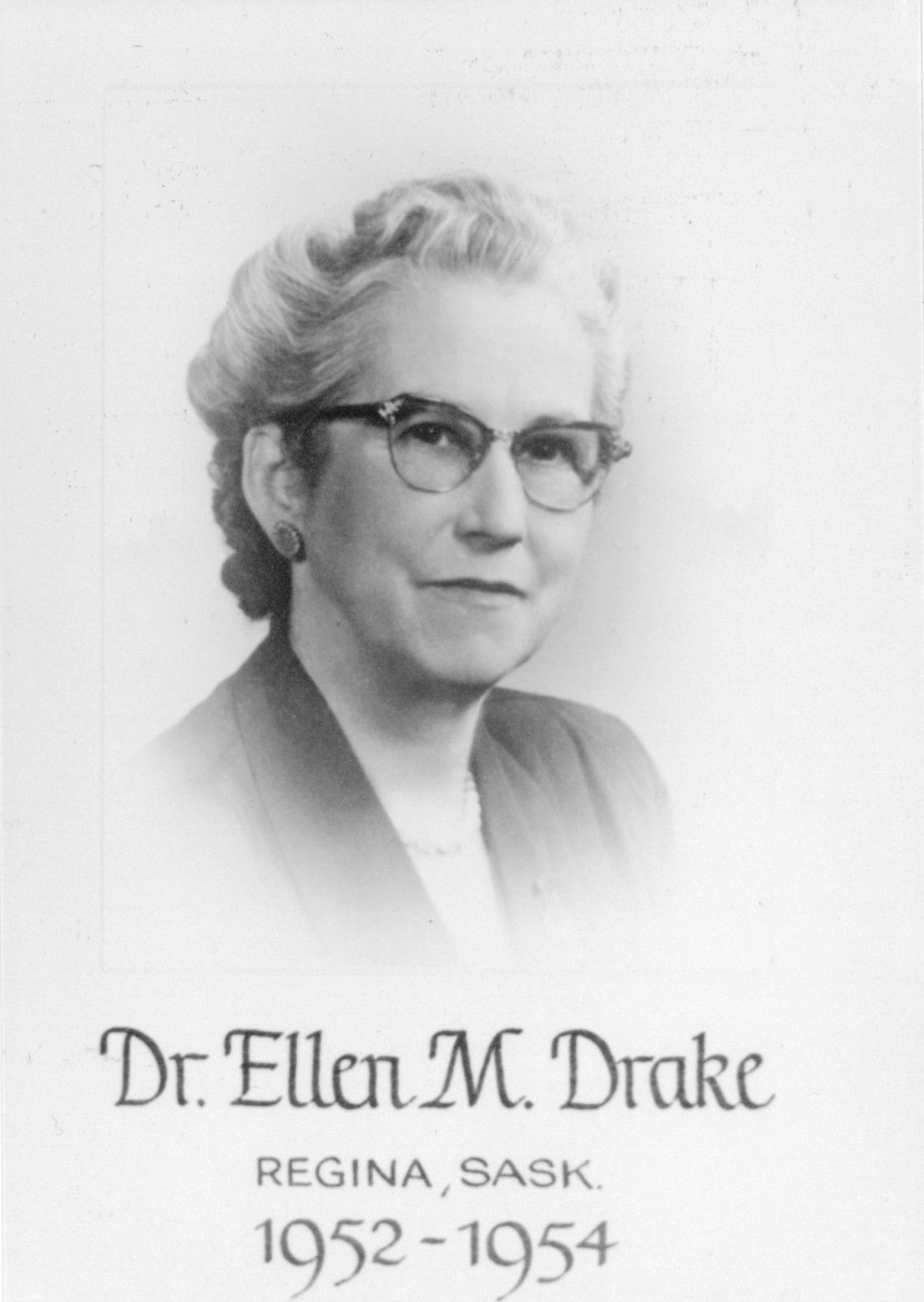 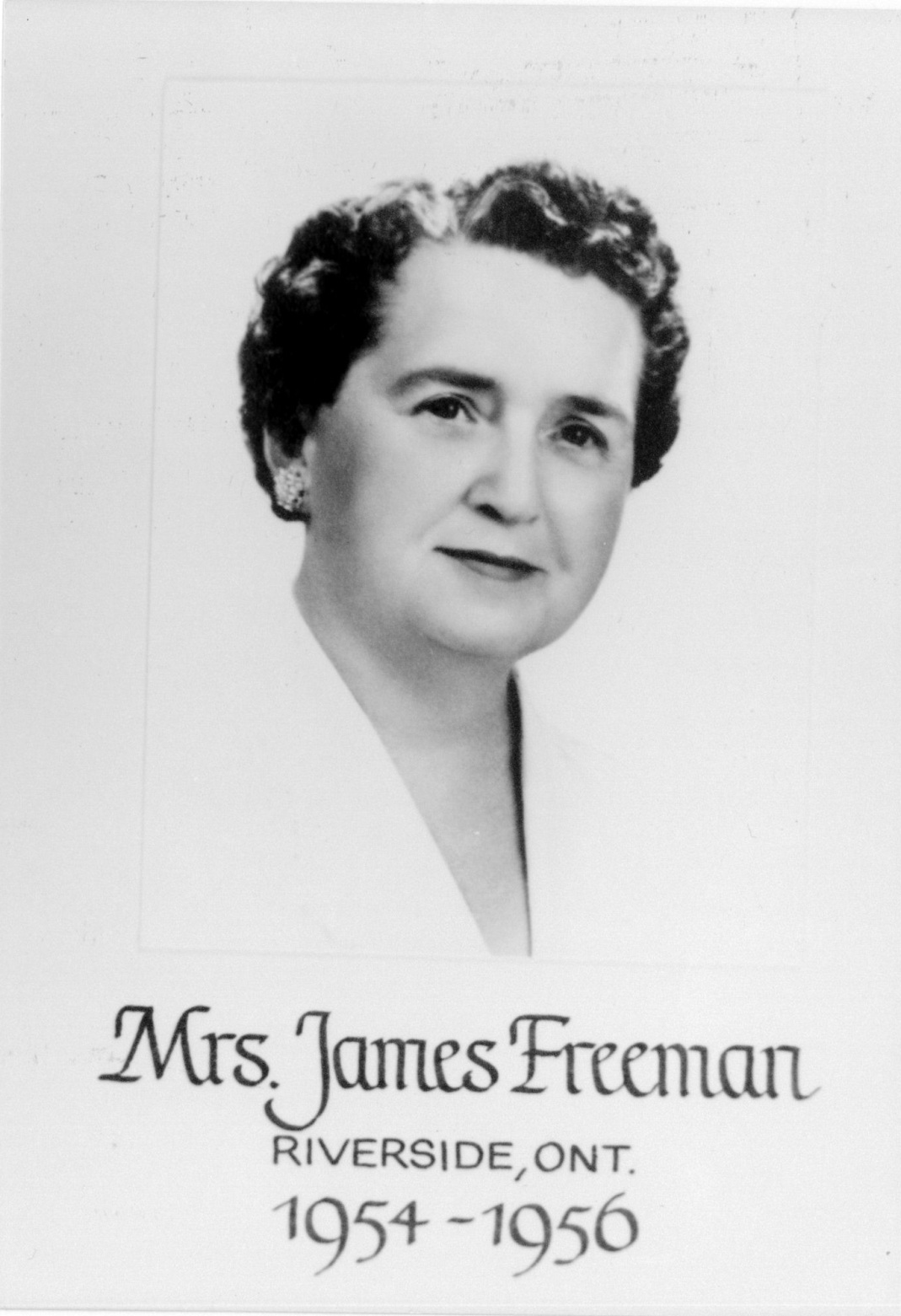 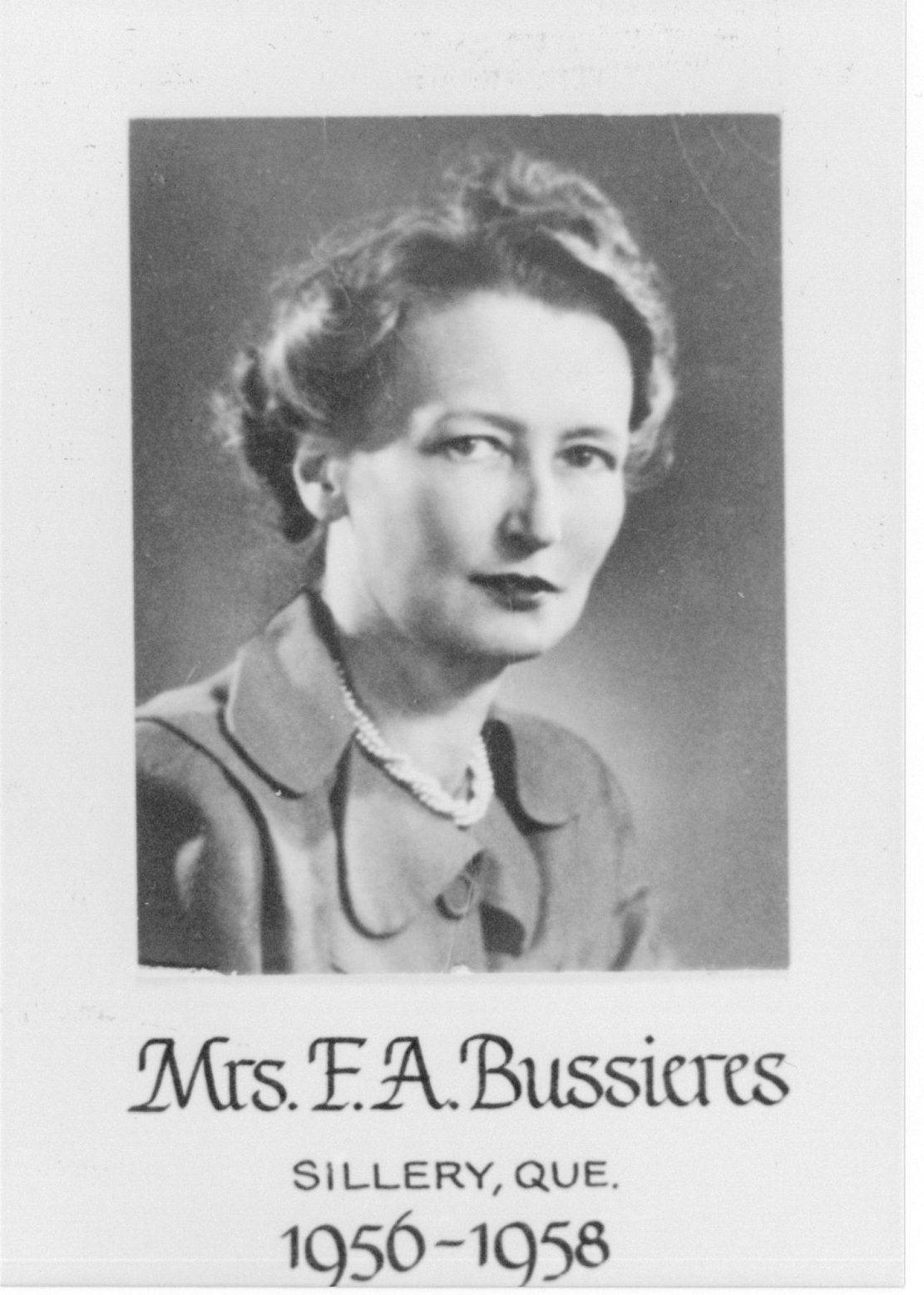 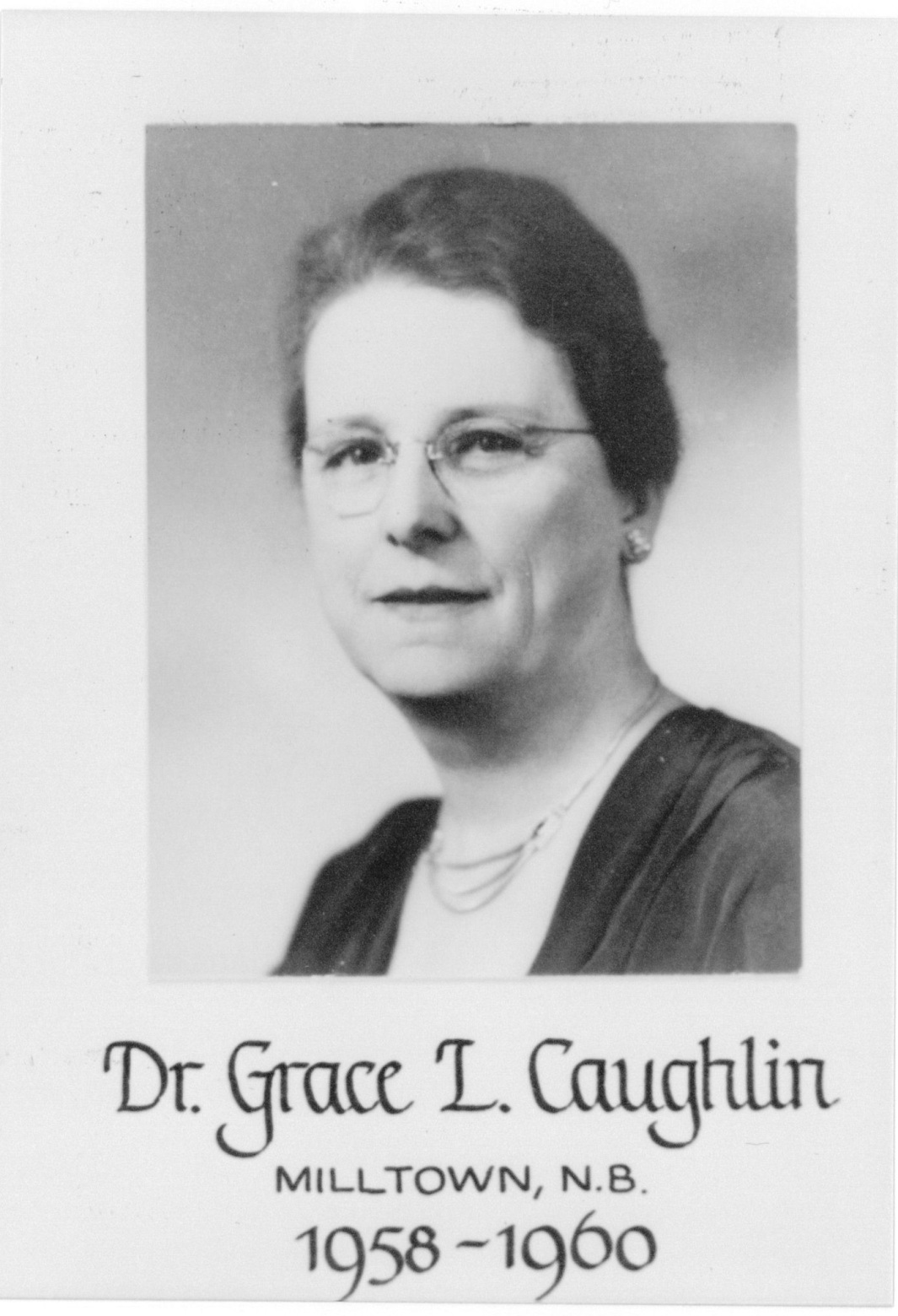 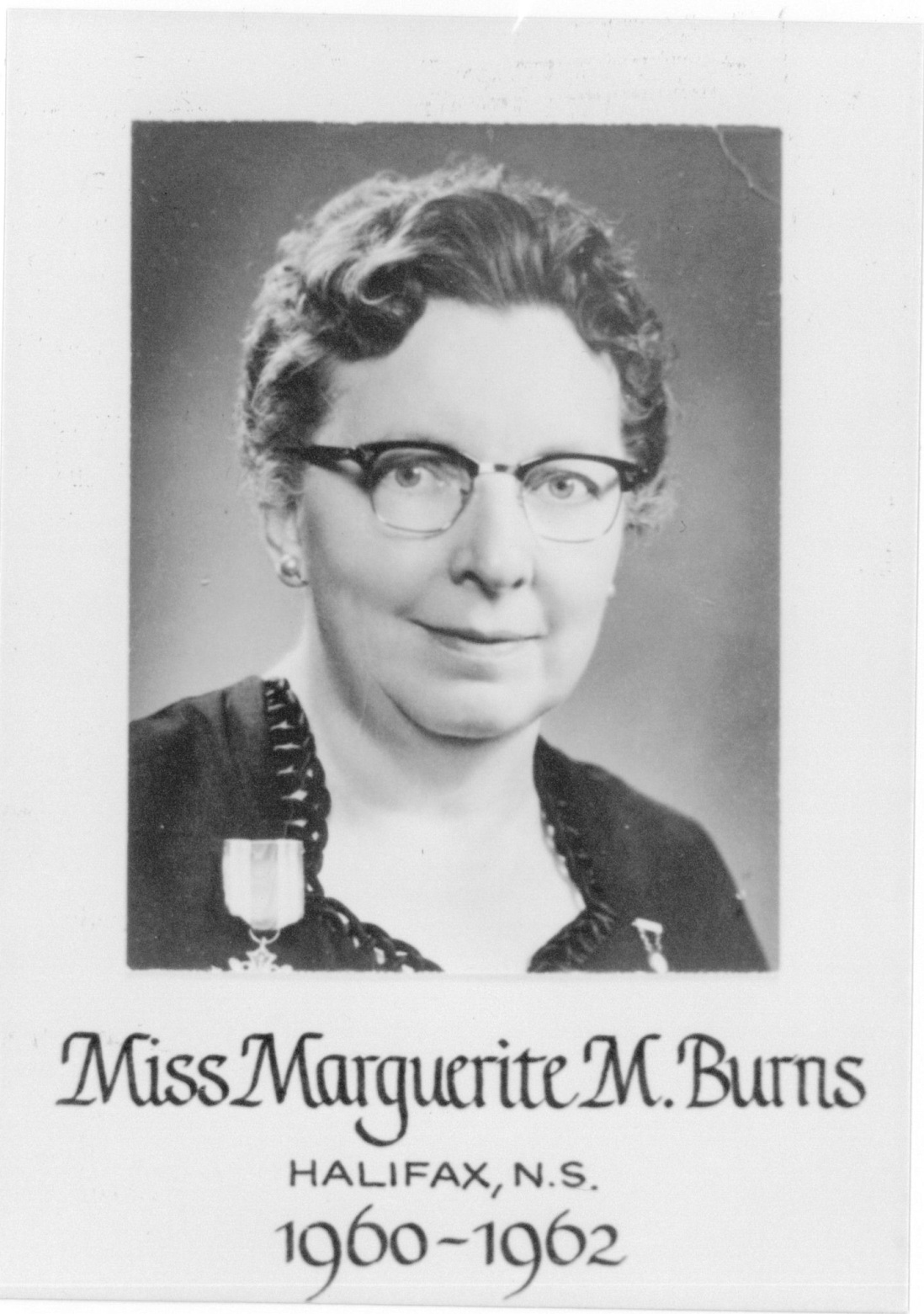 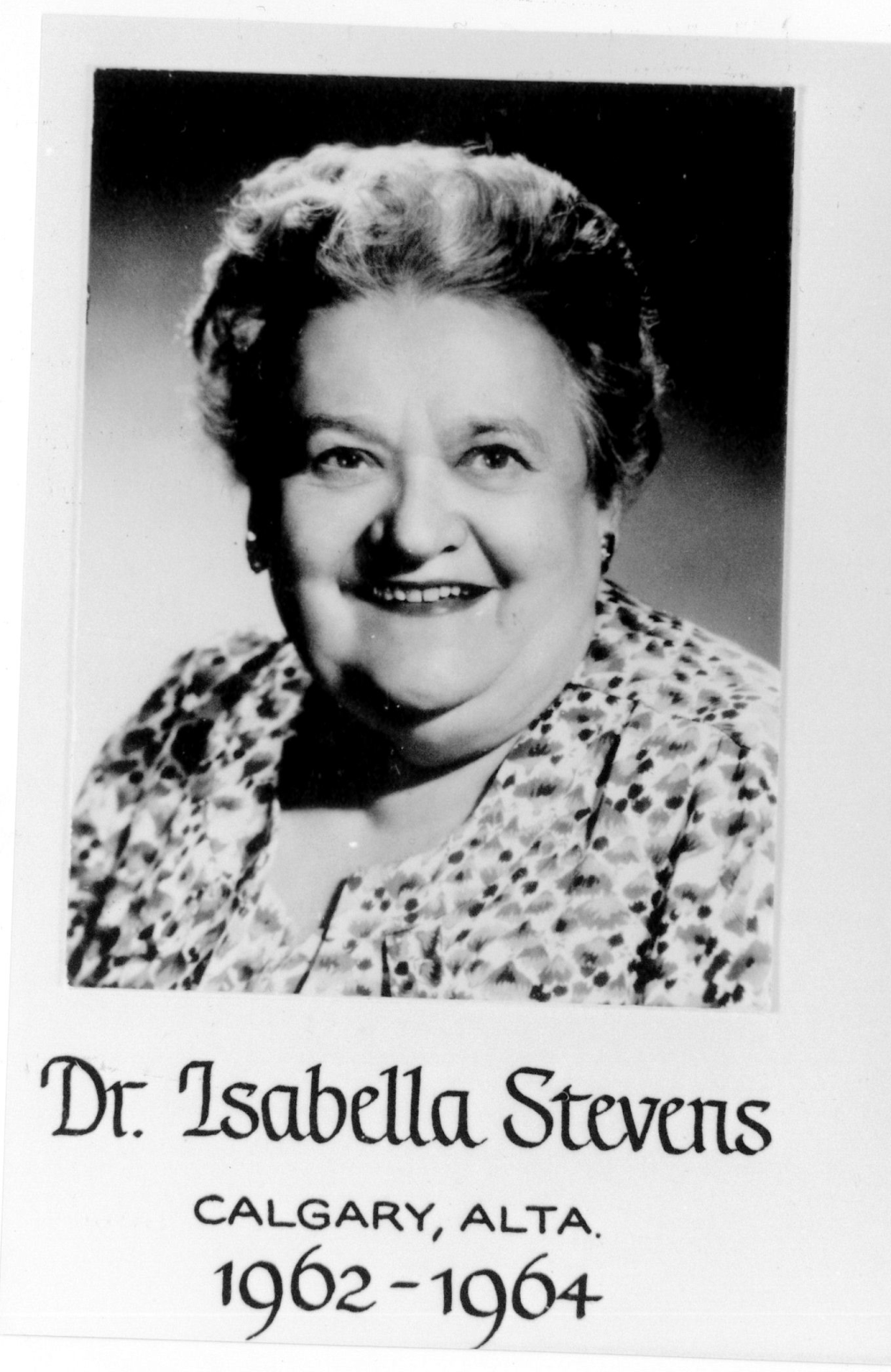 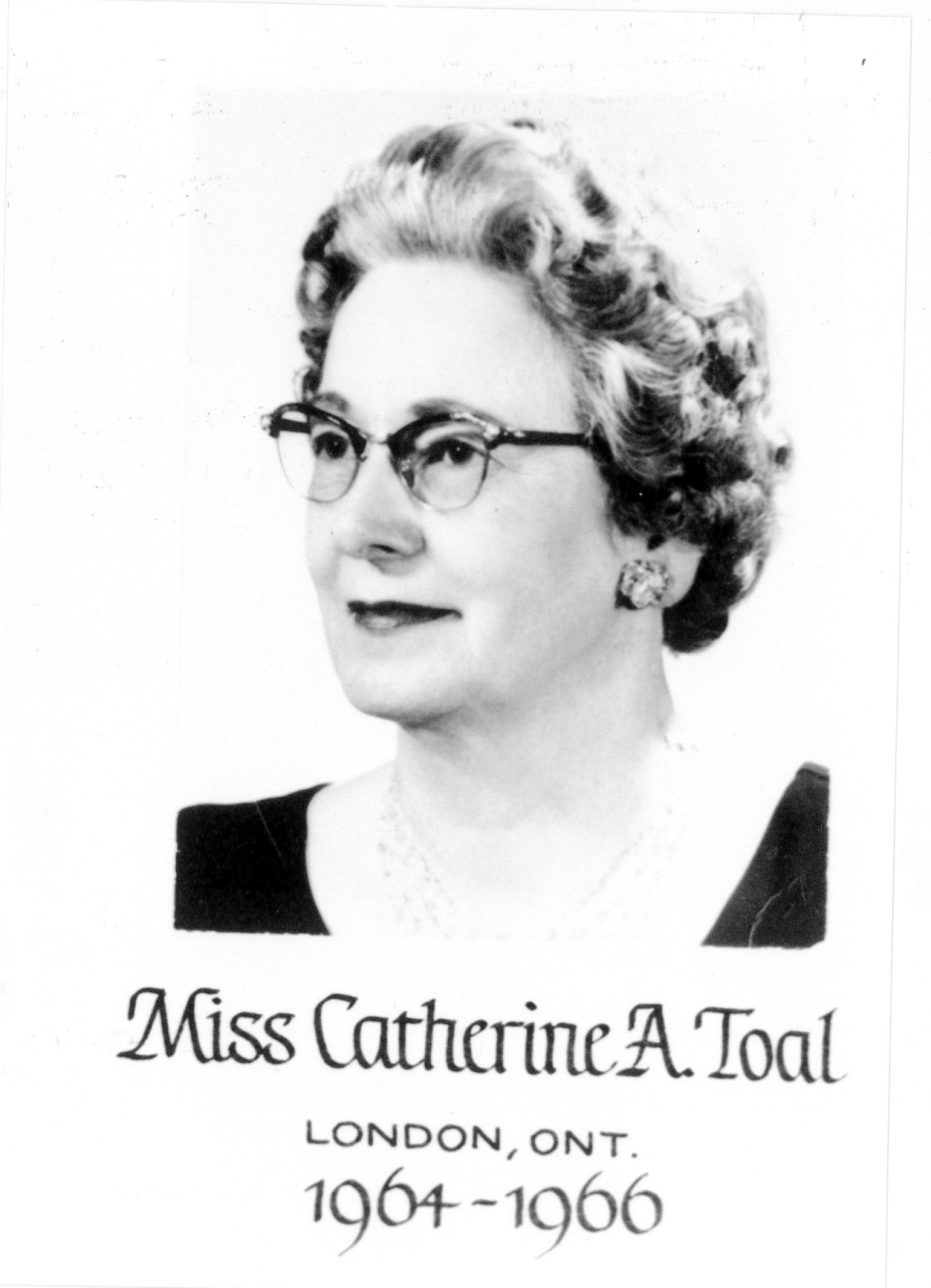 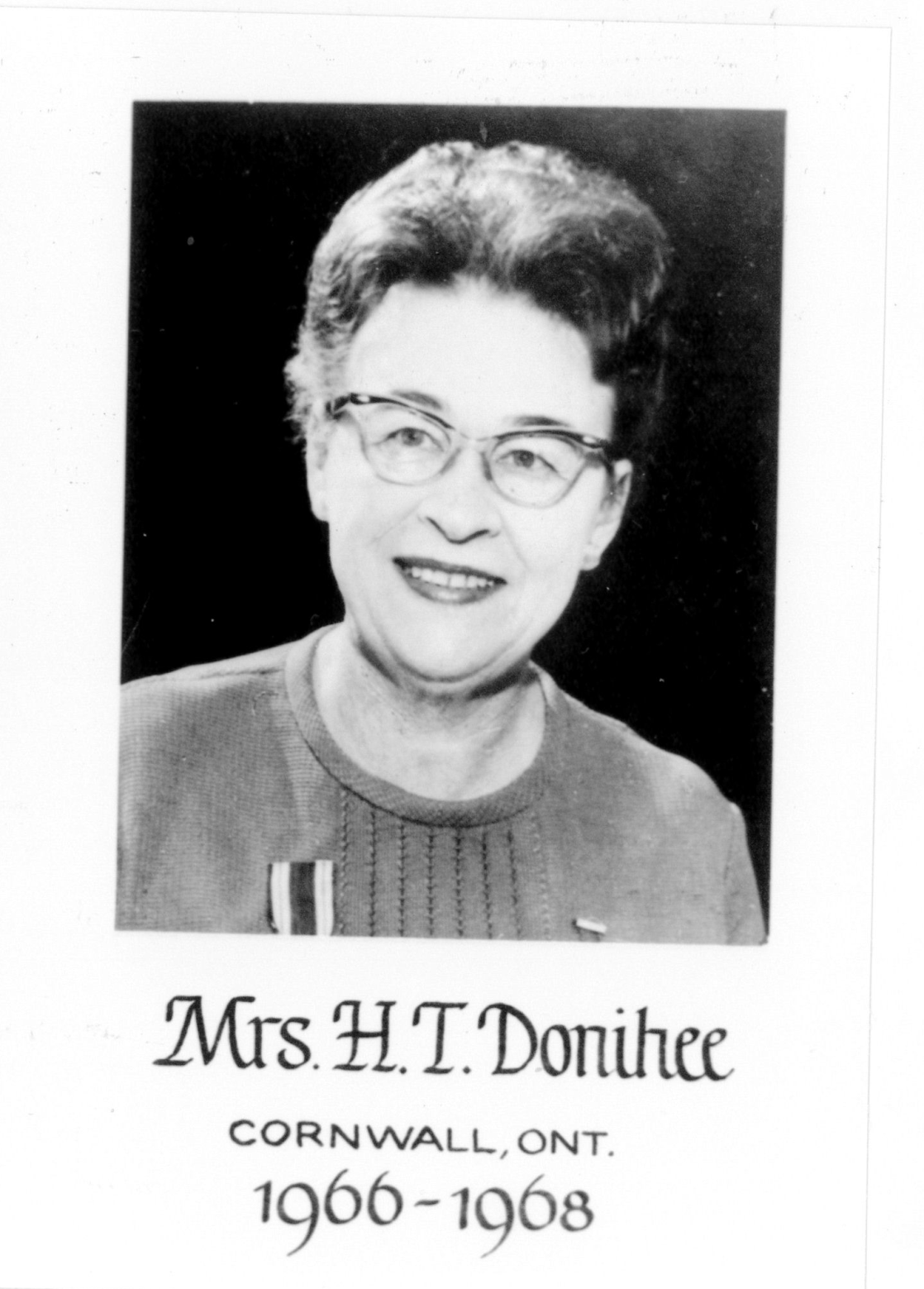 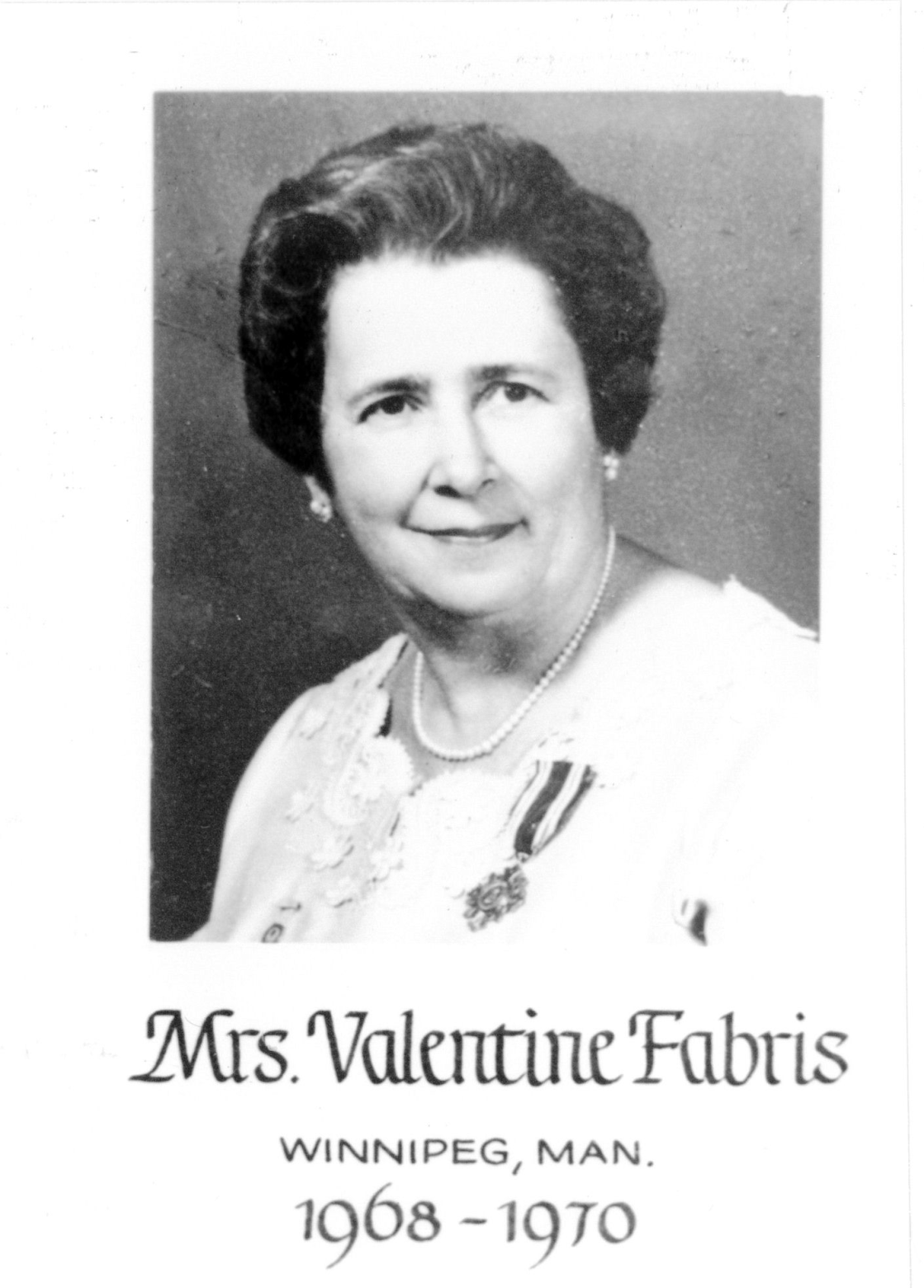 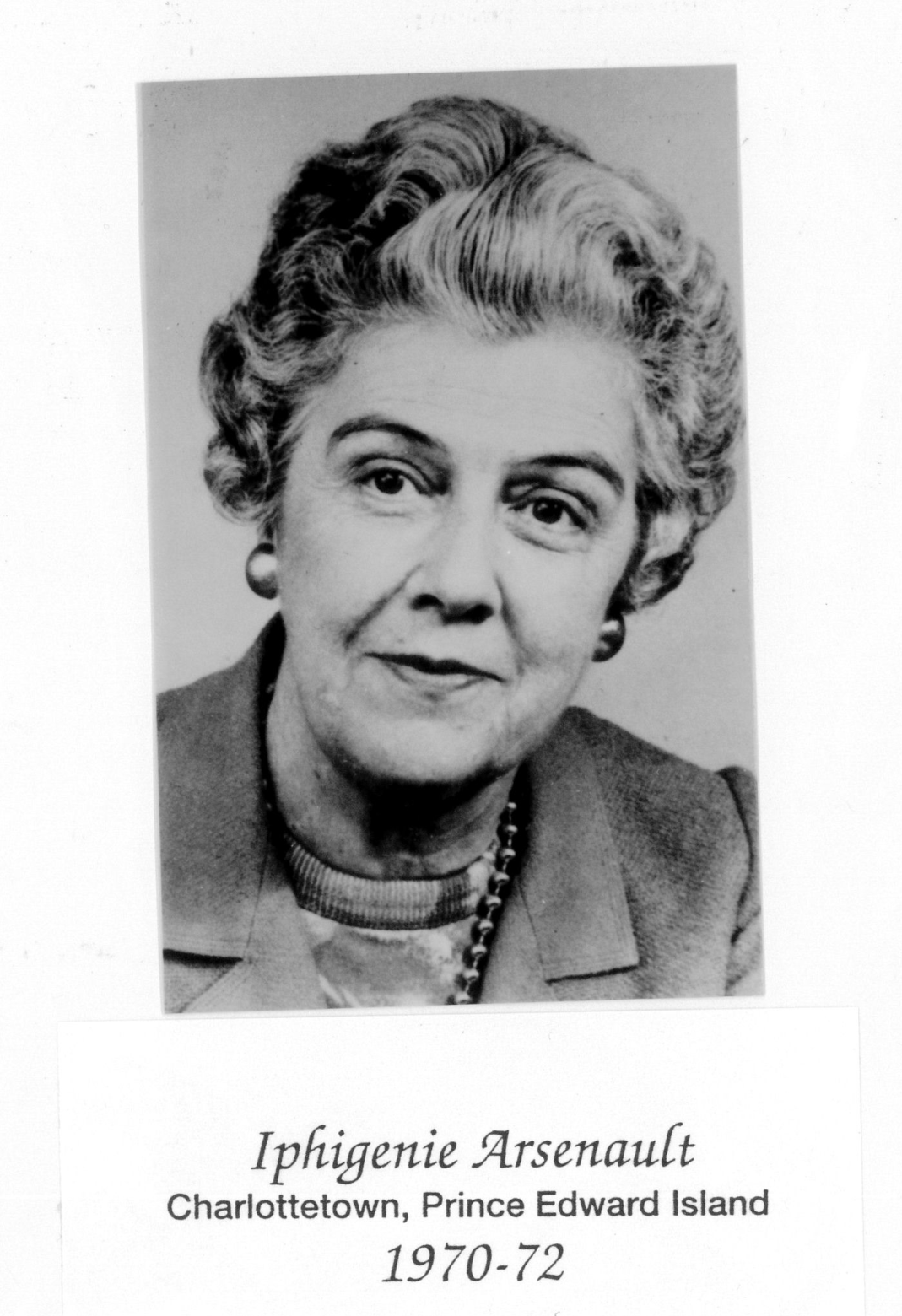 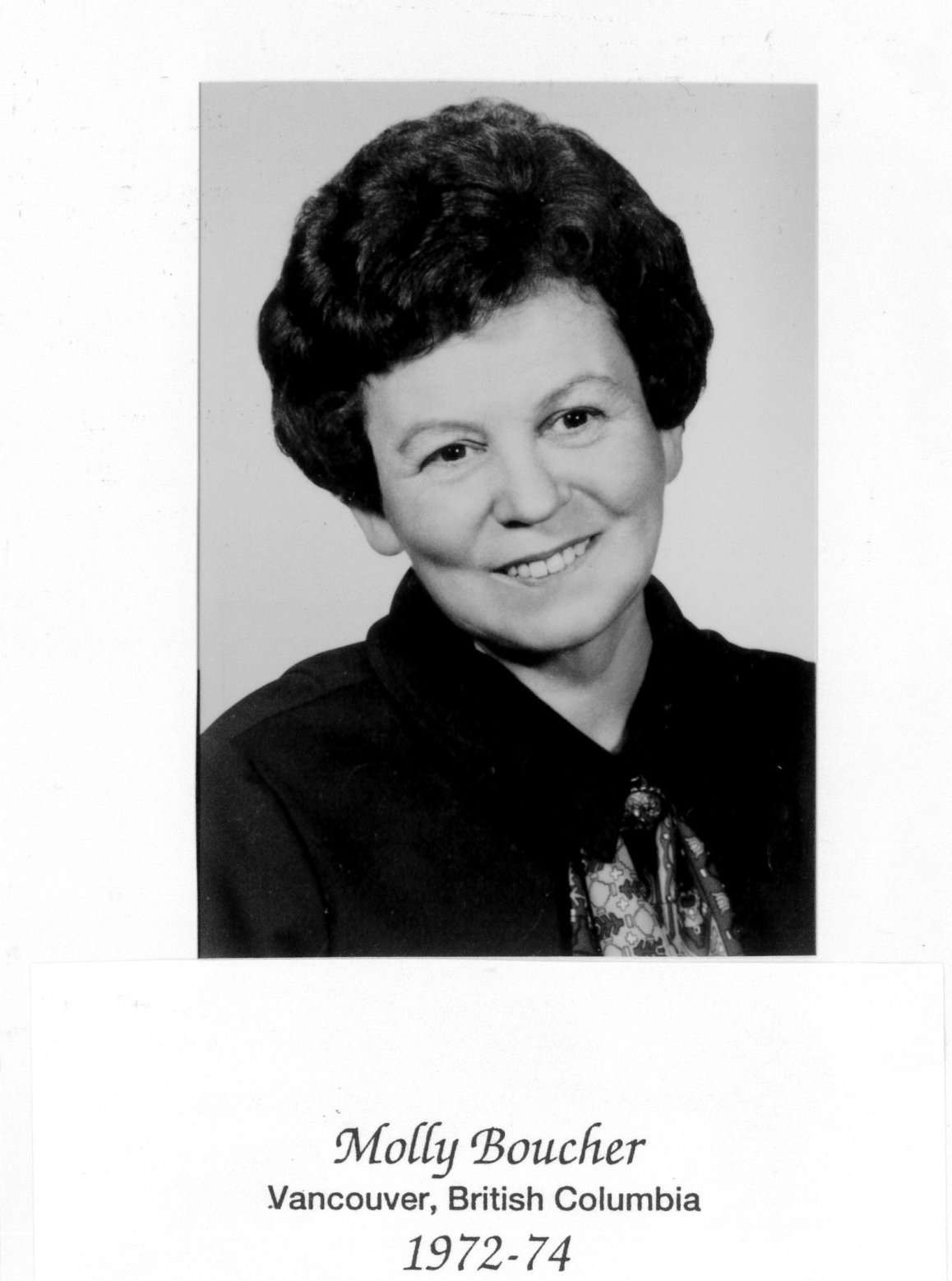 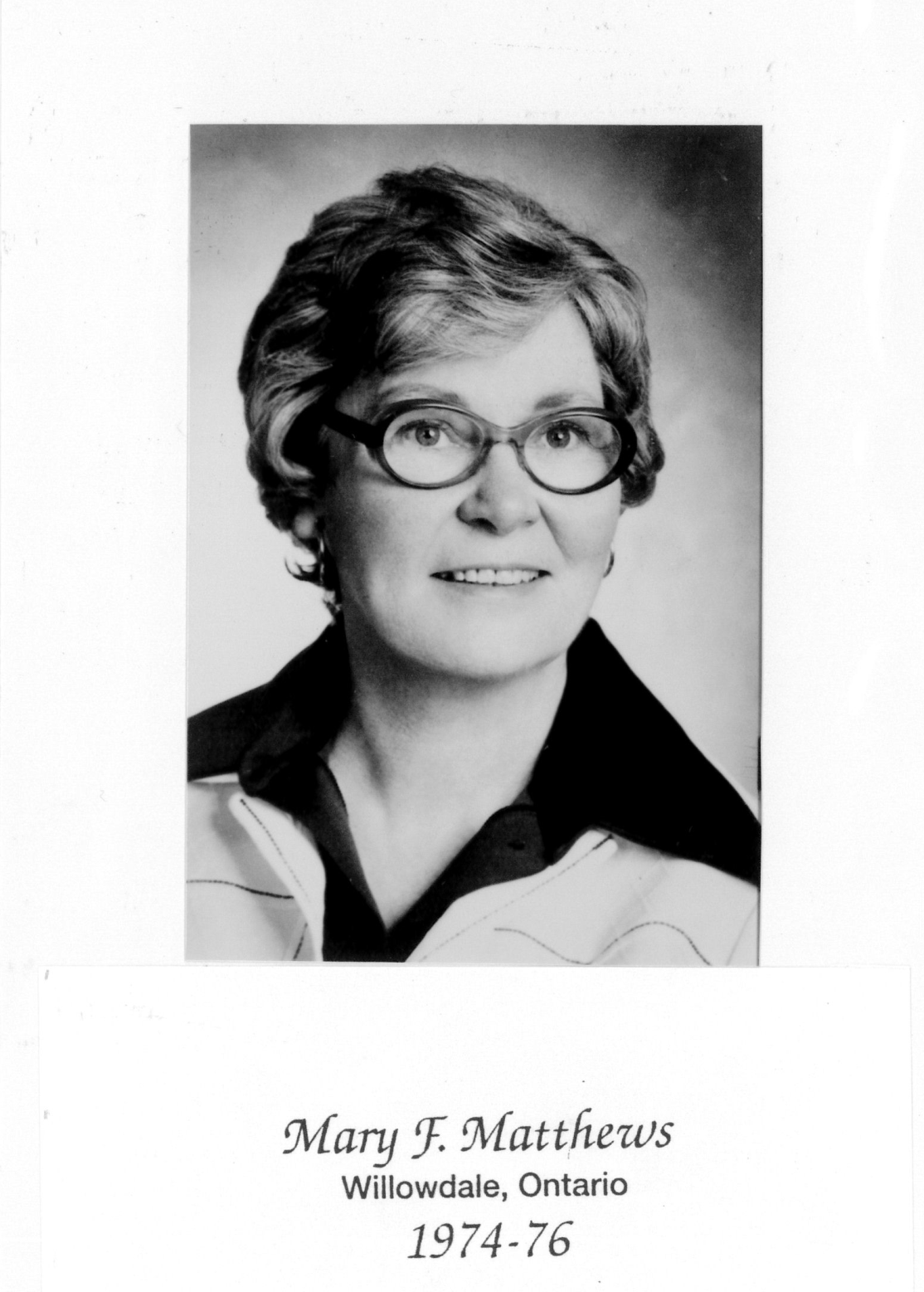 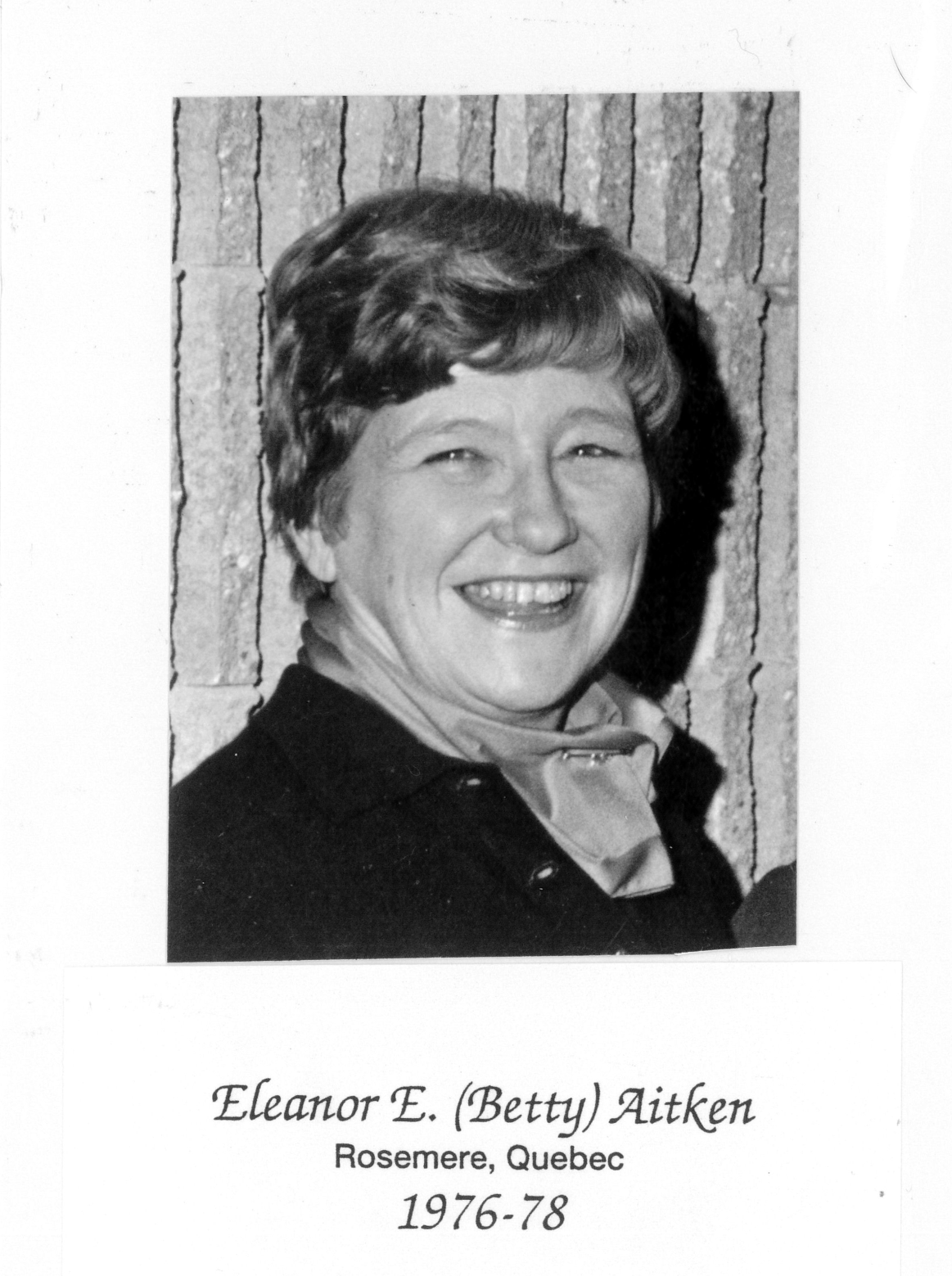 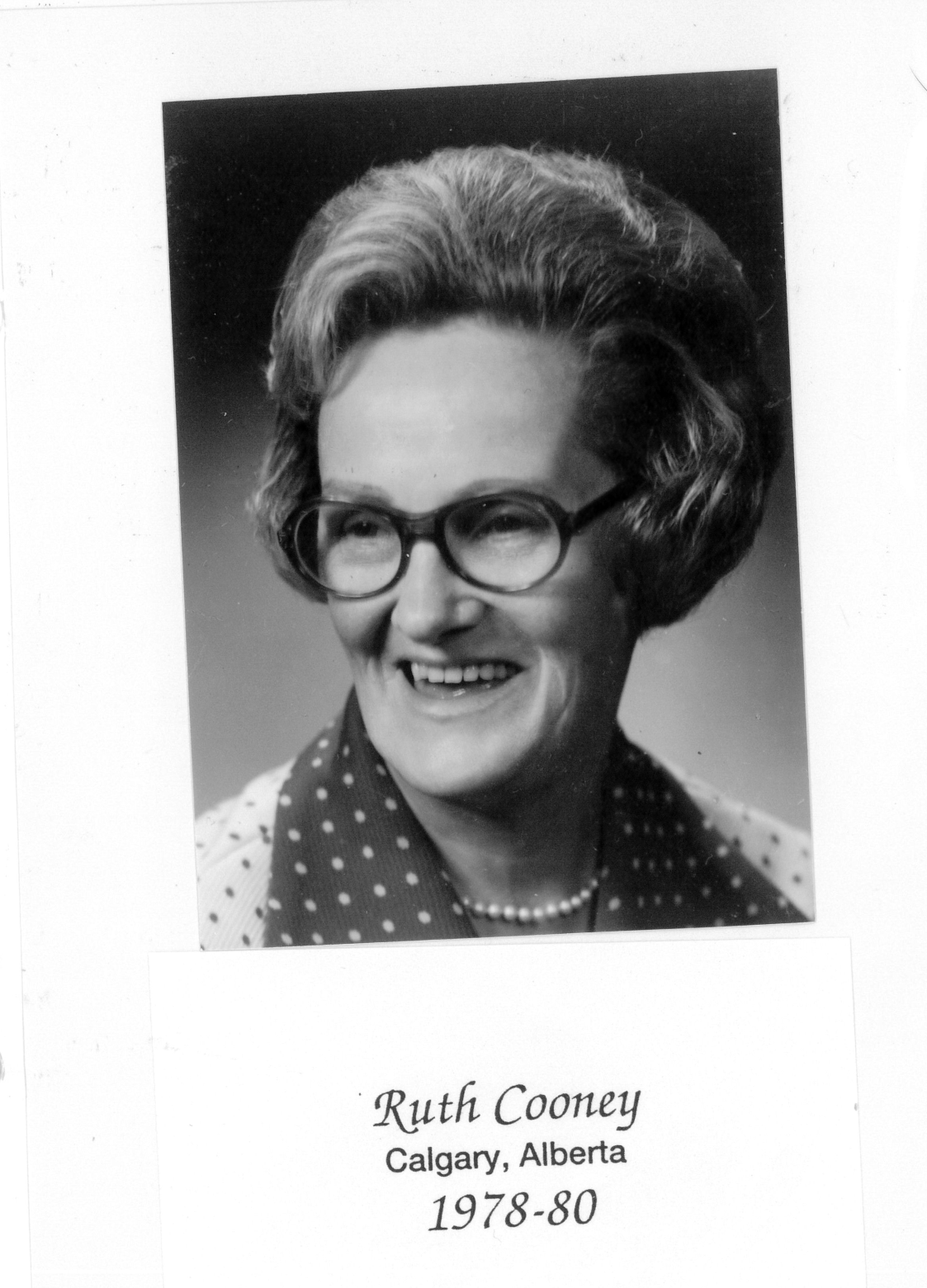 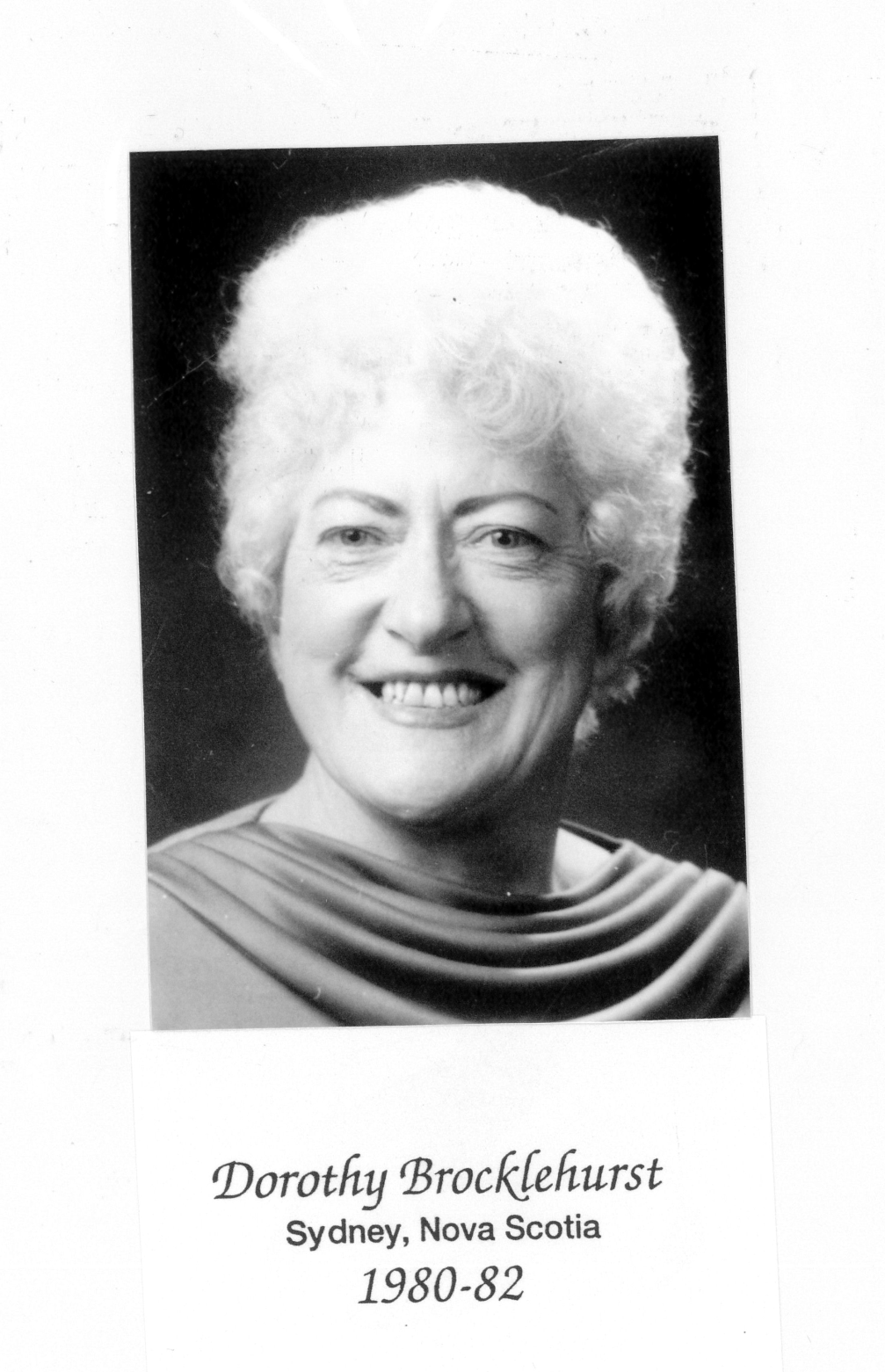 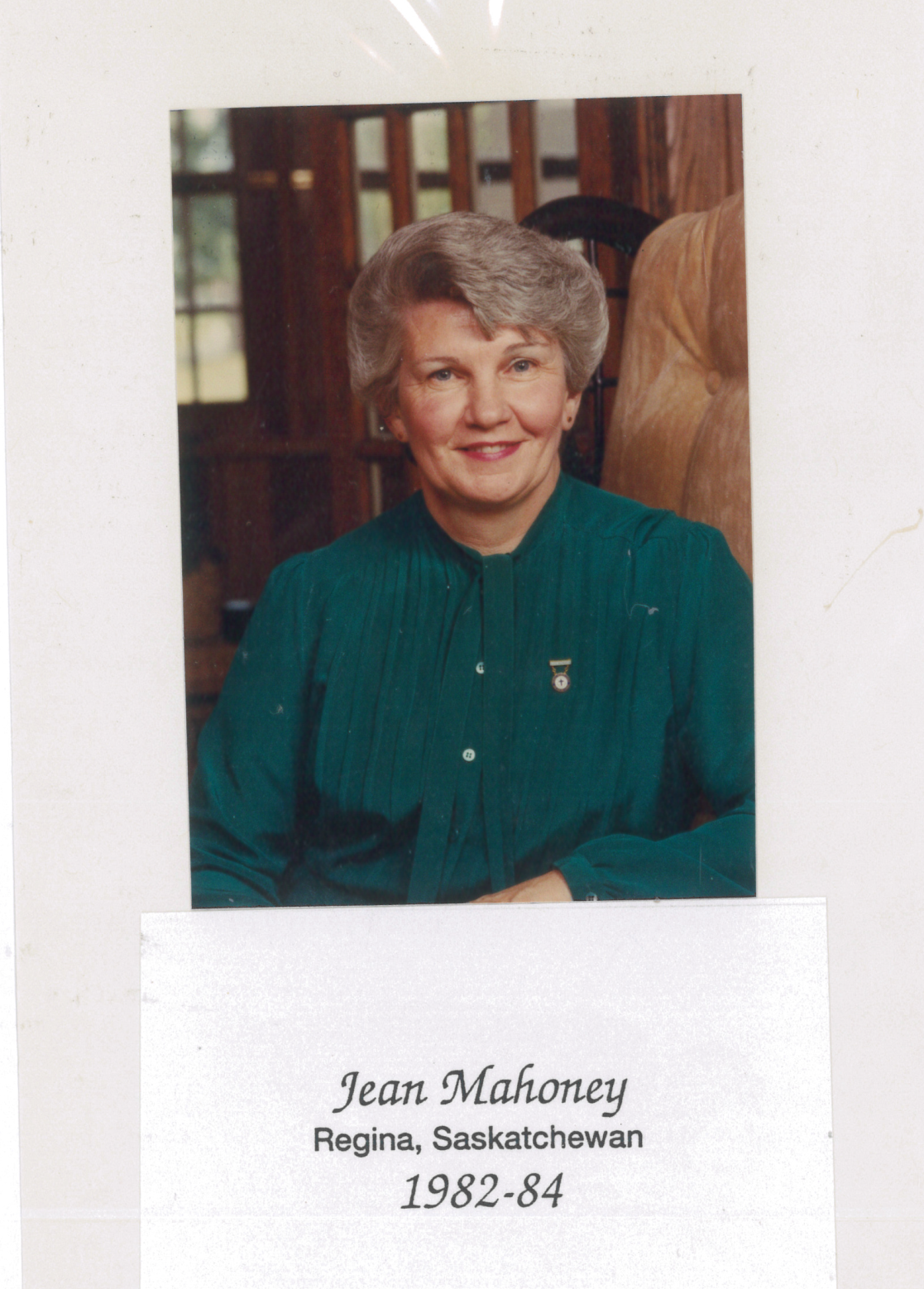 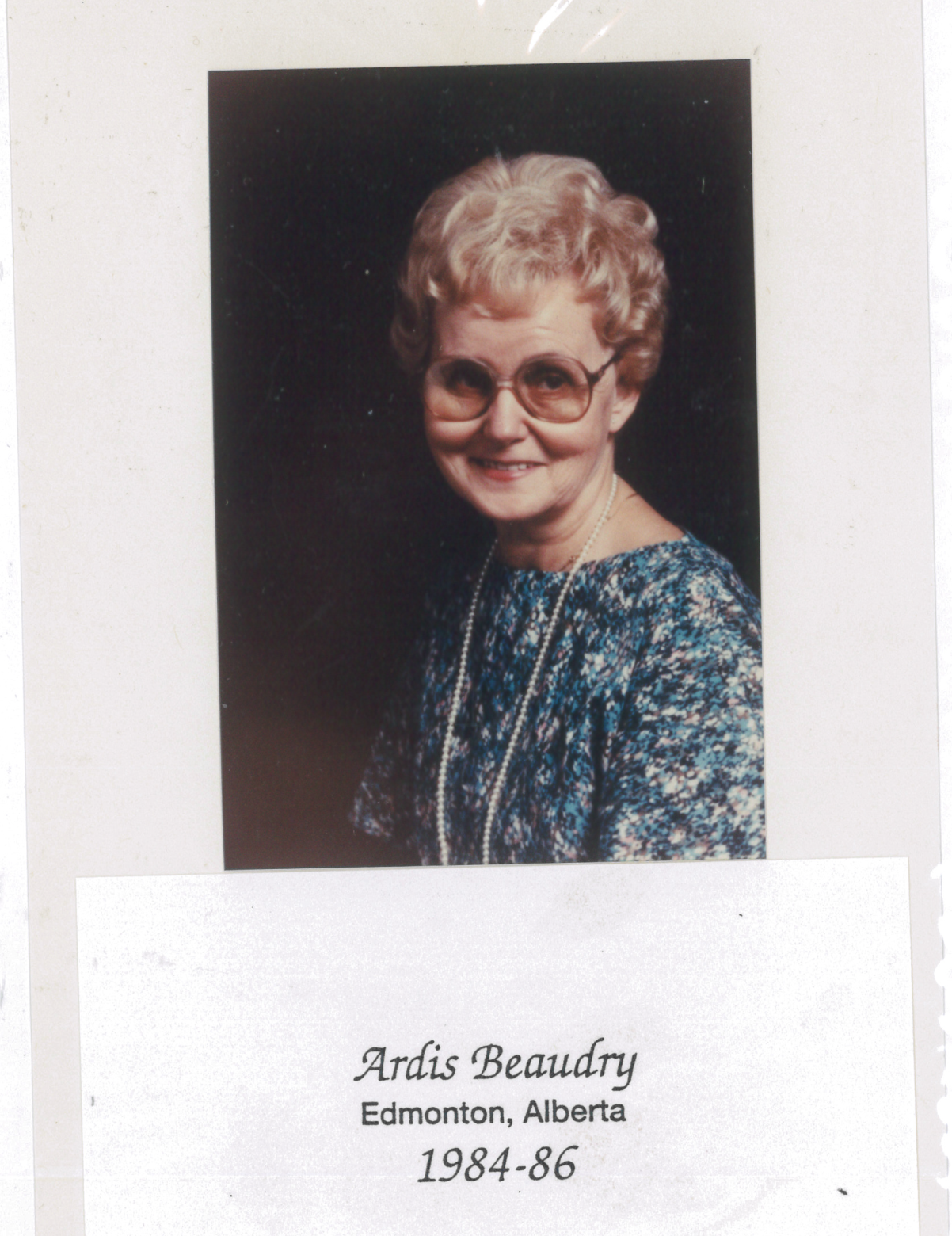 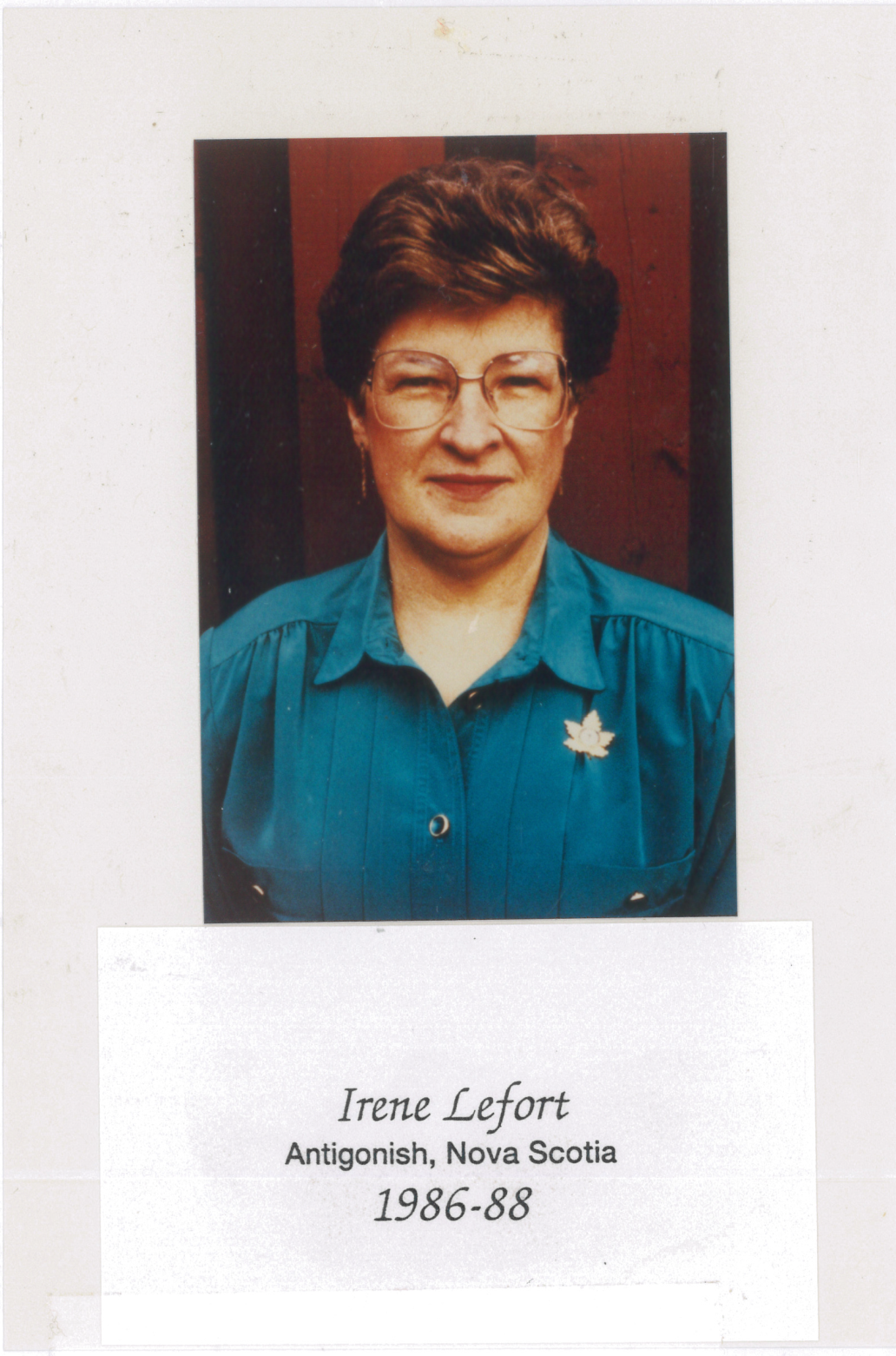 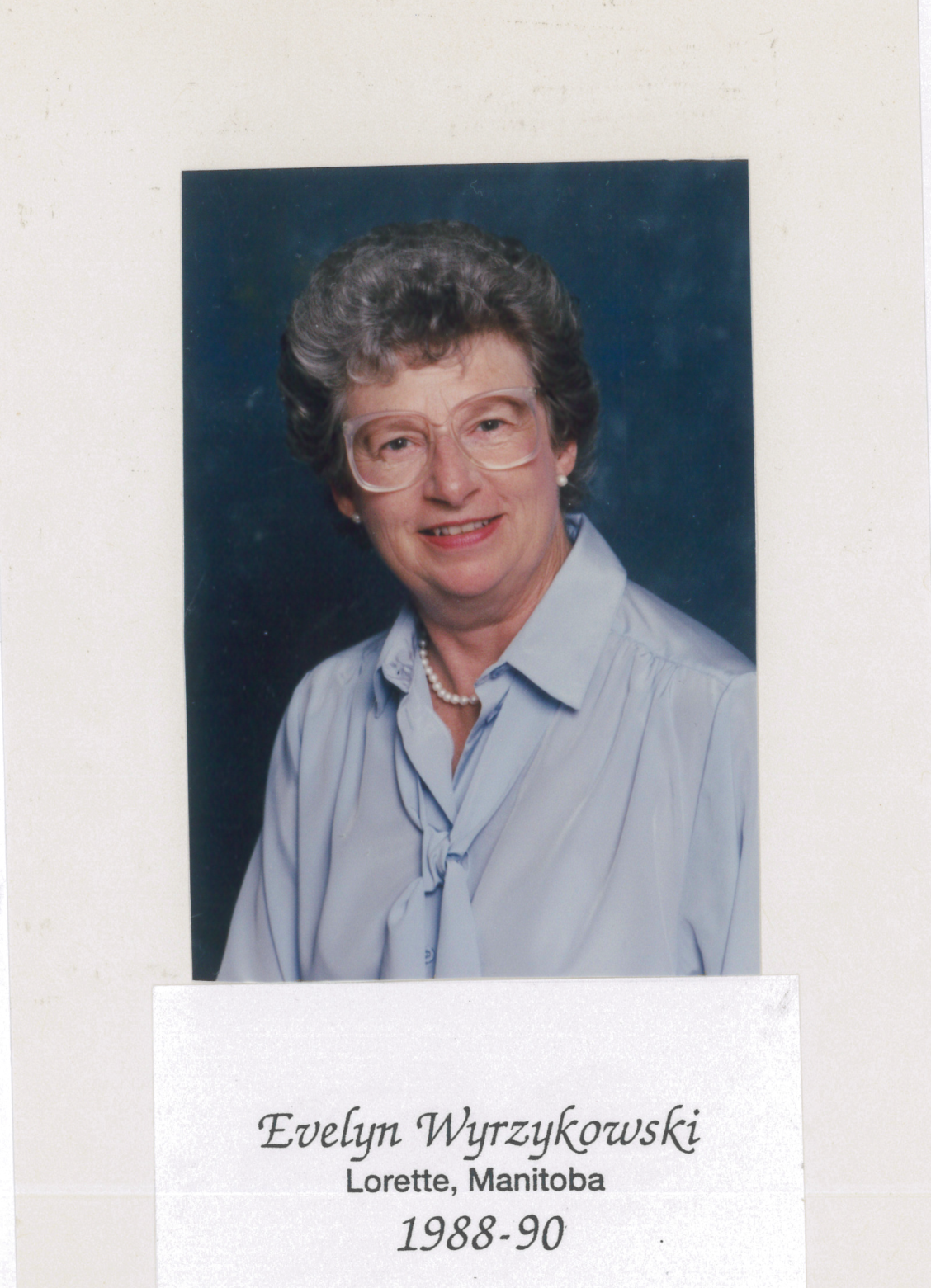 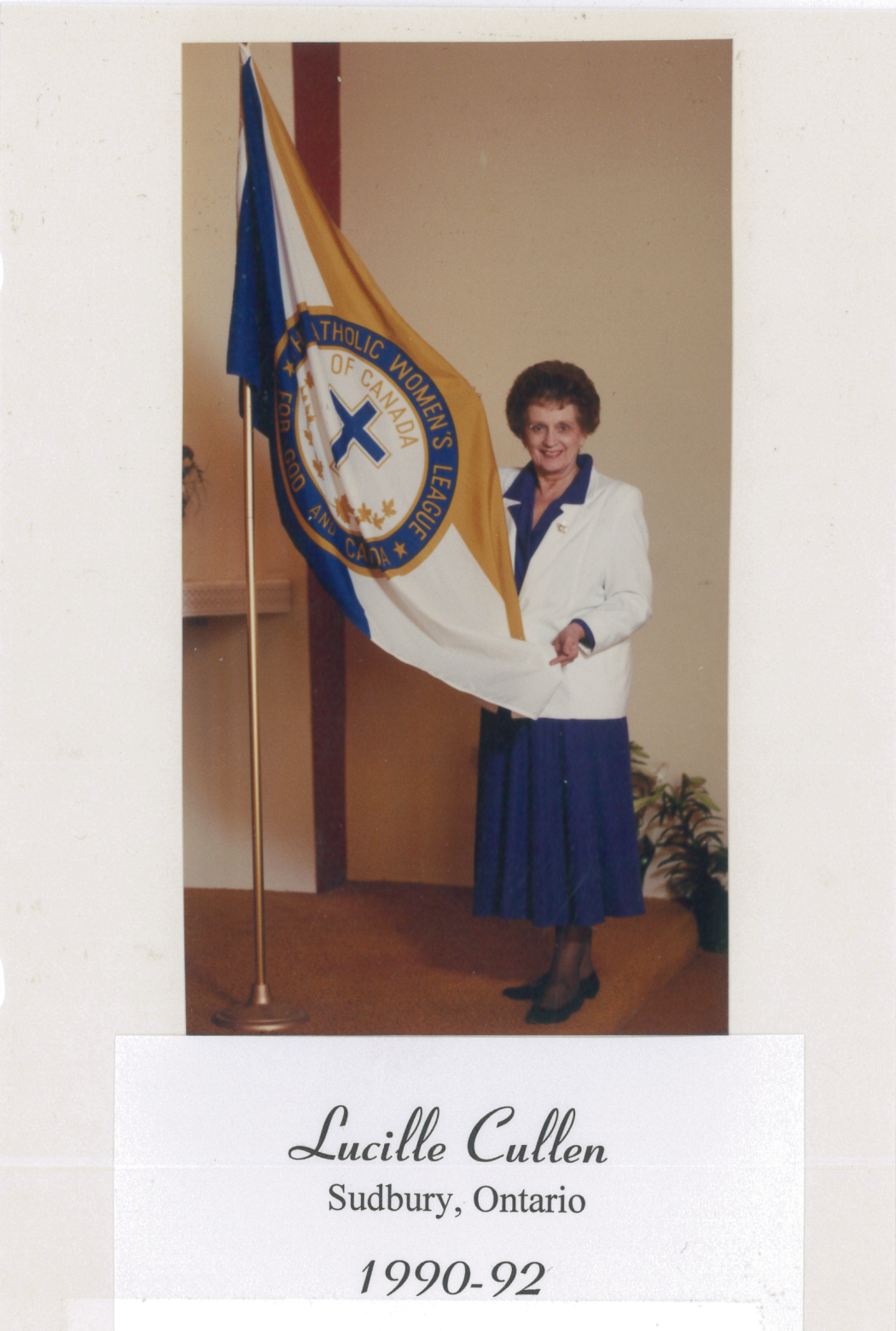 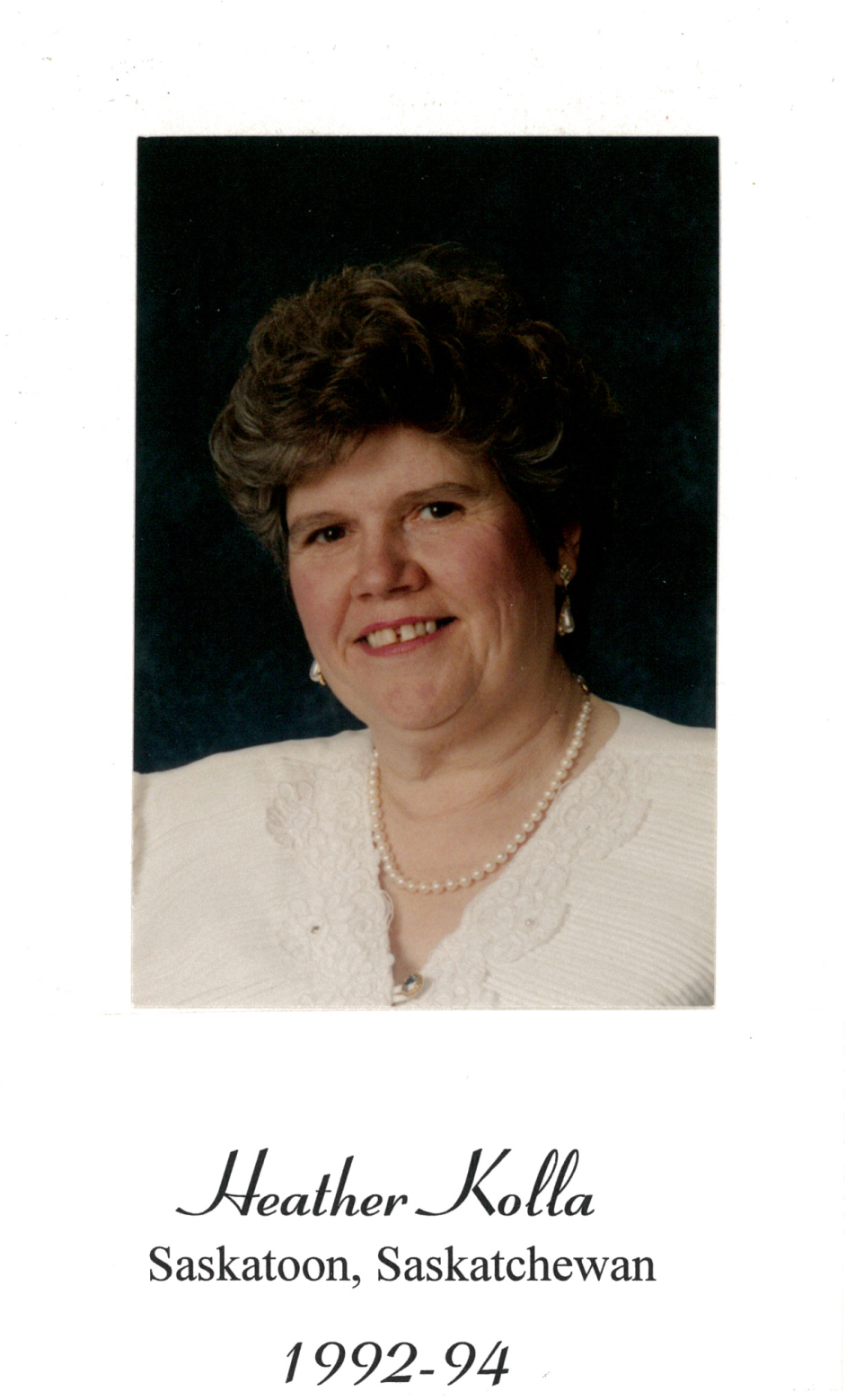 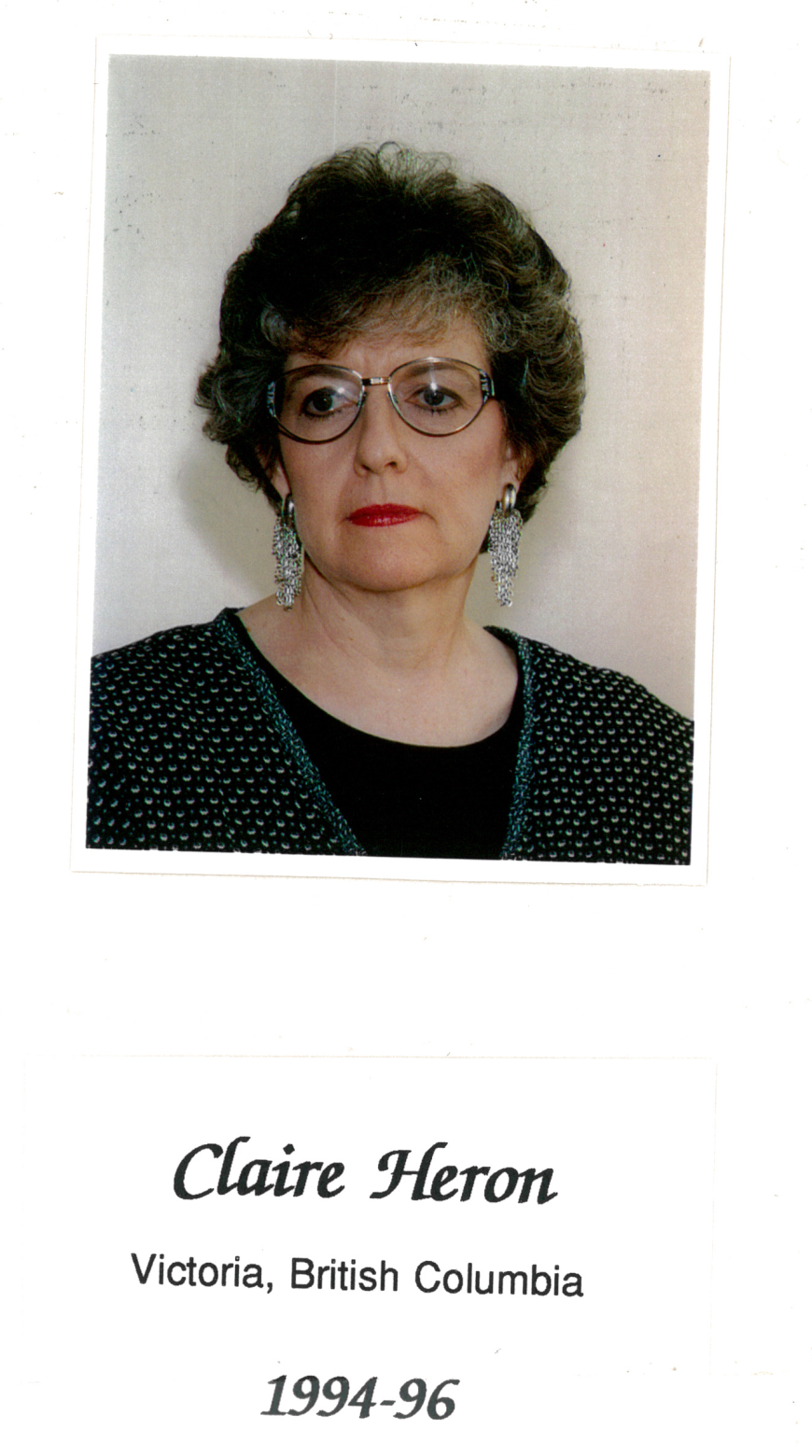 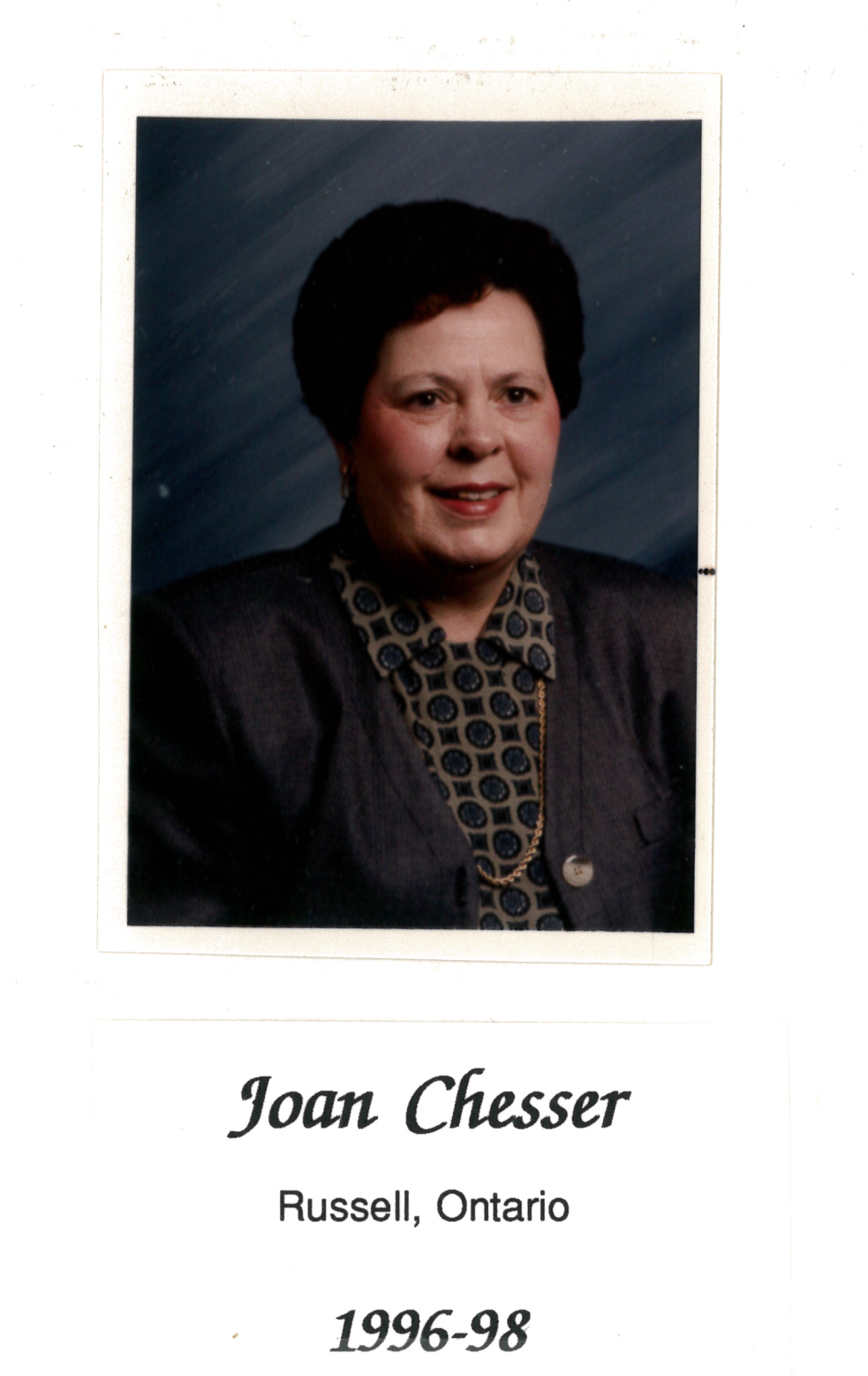 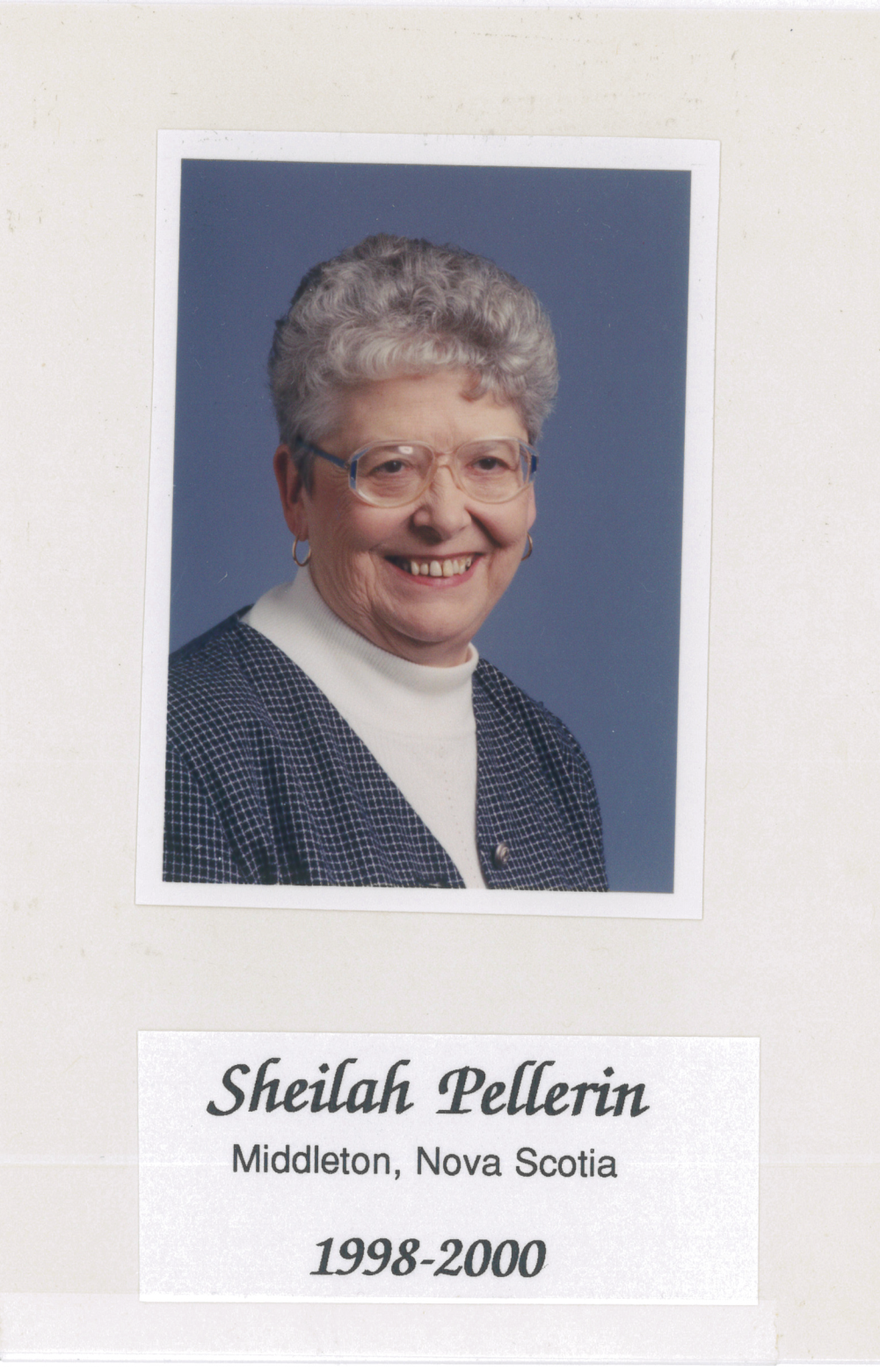 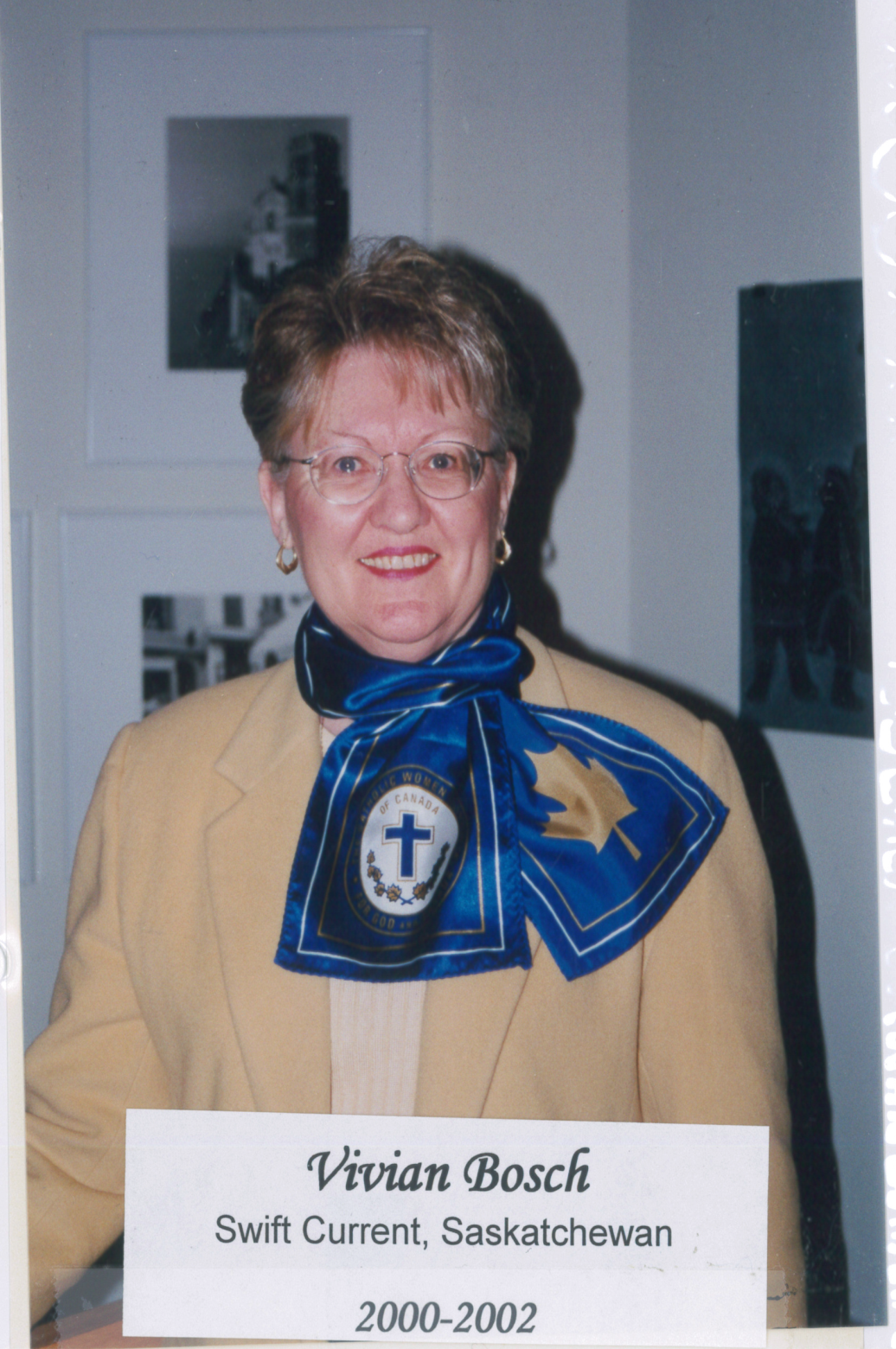 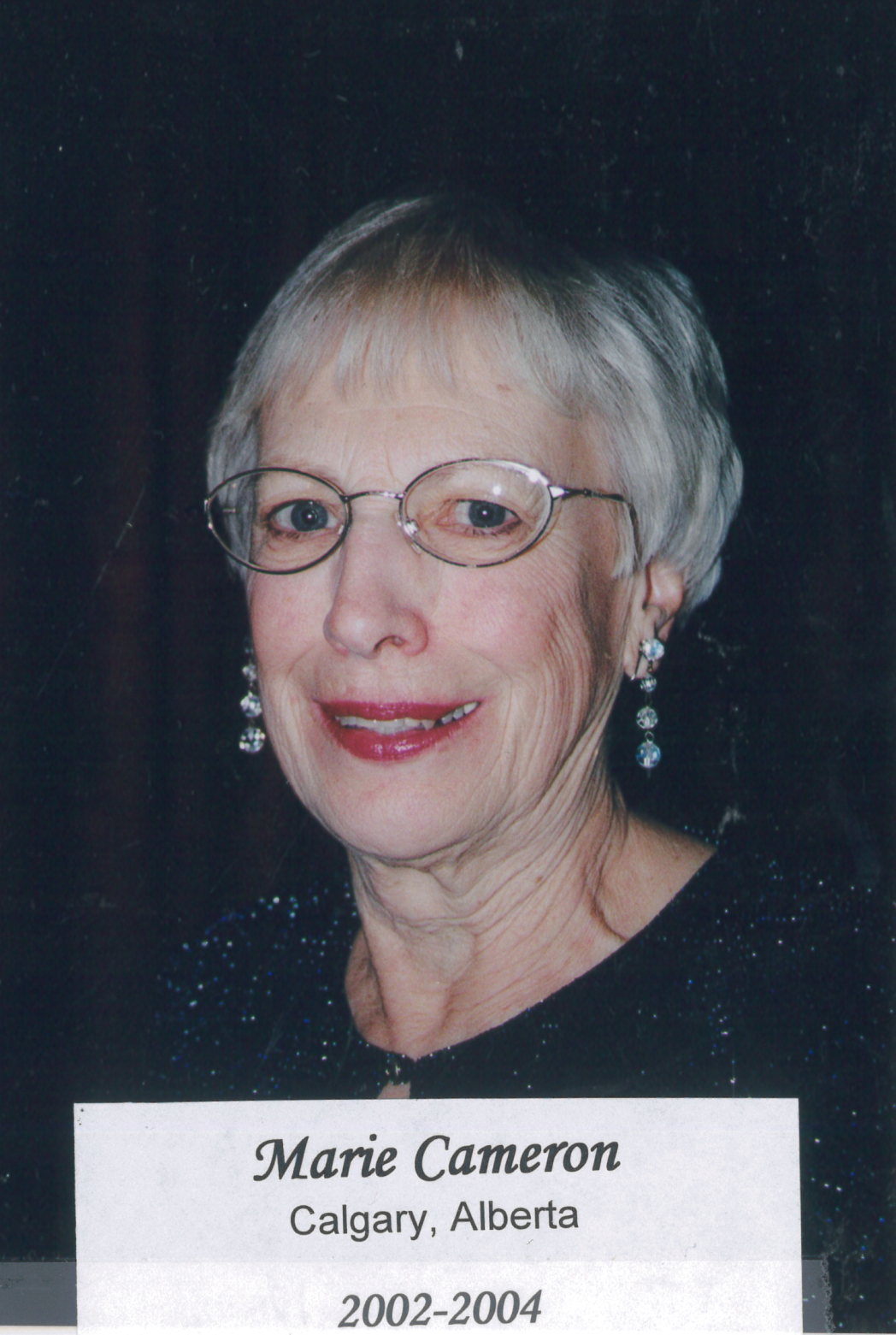 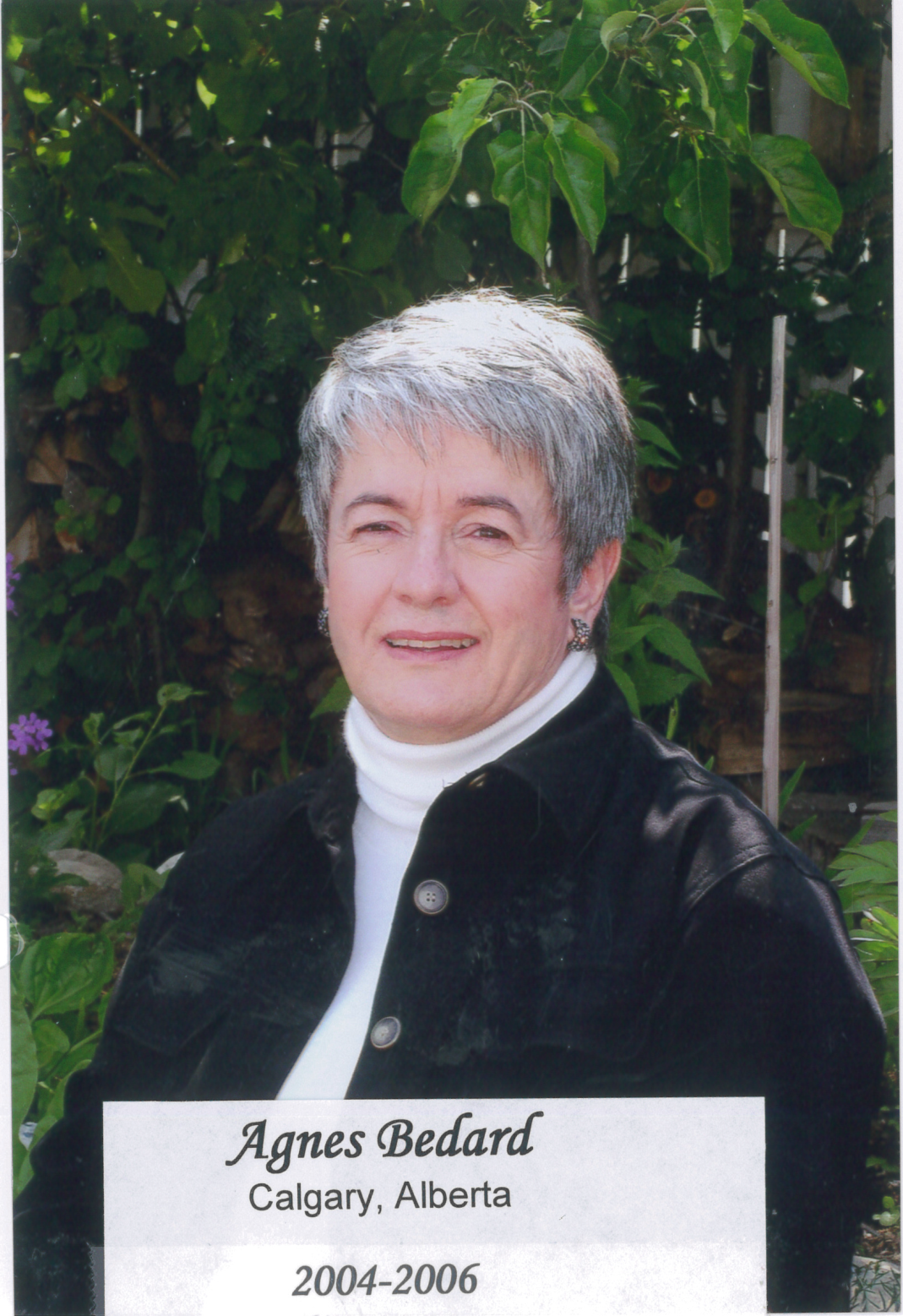 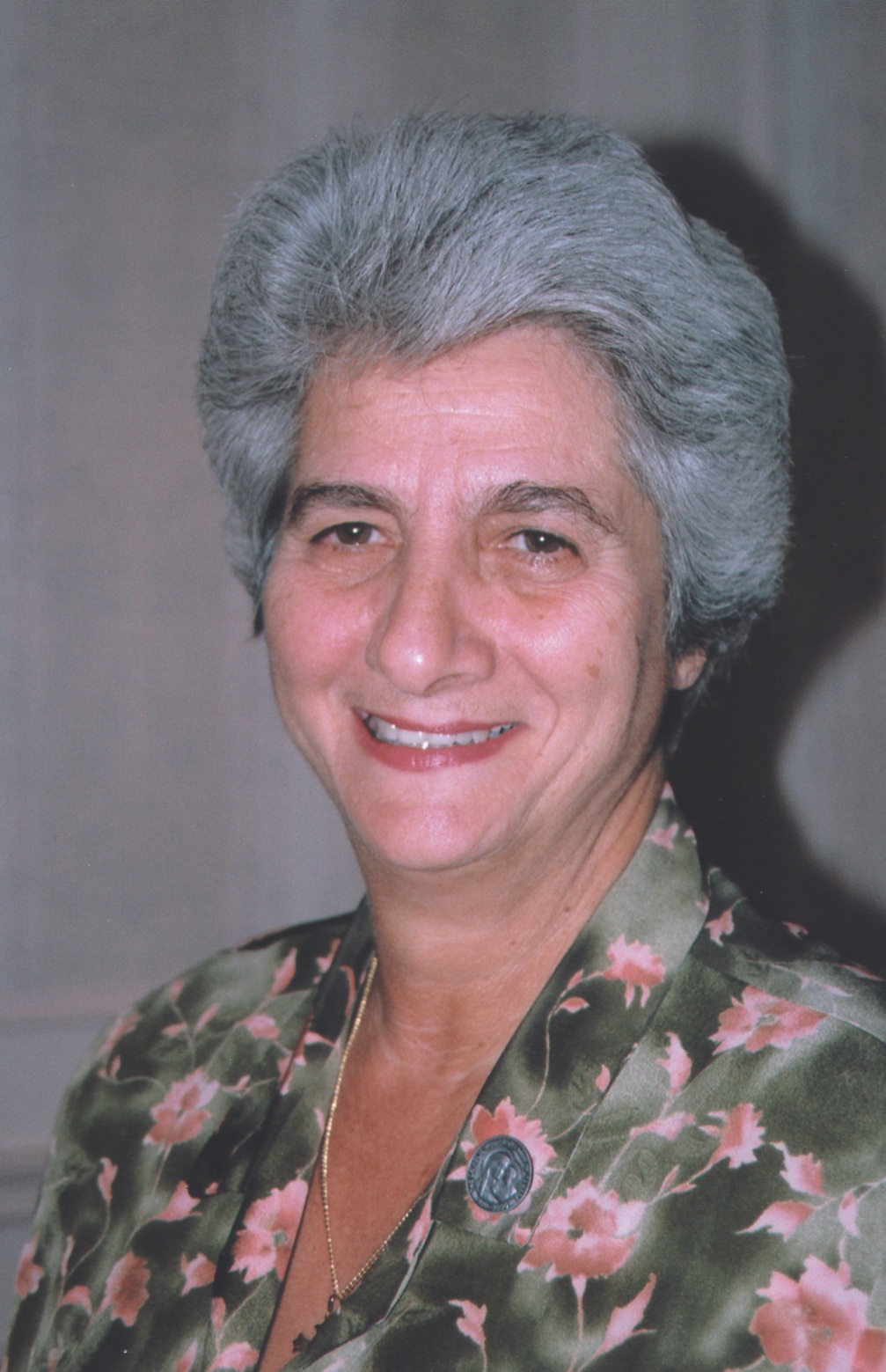 Lorette Noble
Candiac, Quebec 
2006 -2008
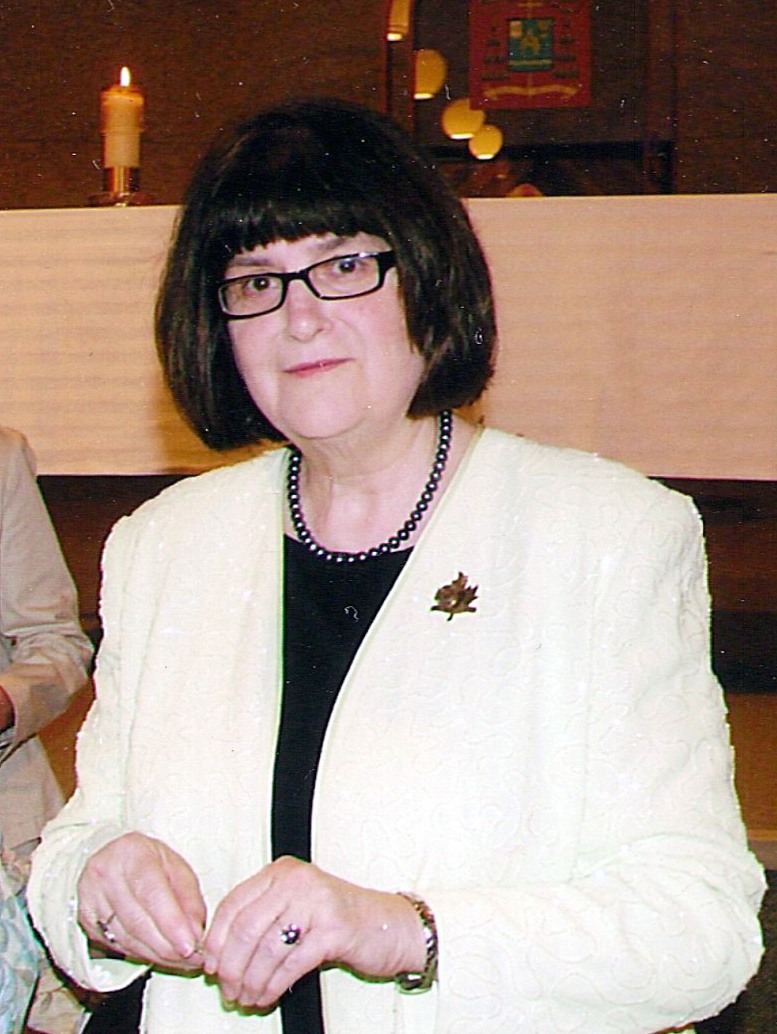 Danielle McNeil-Hessian
New Bedford, Nova Scotia 
2008 -2010
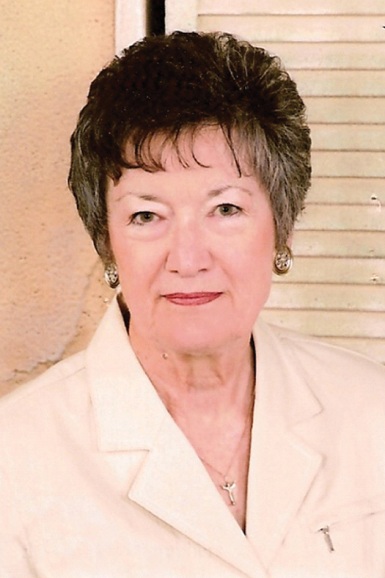 Velma Harasen
Regina, Saskatchewan 
2010 -2012